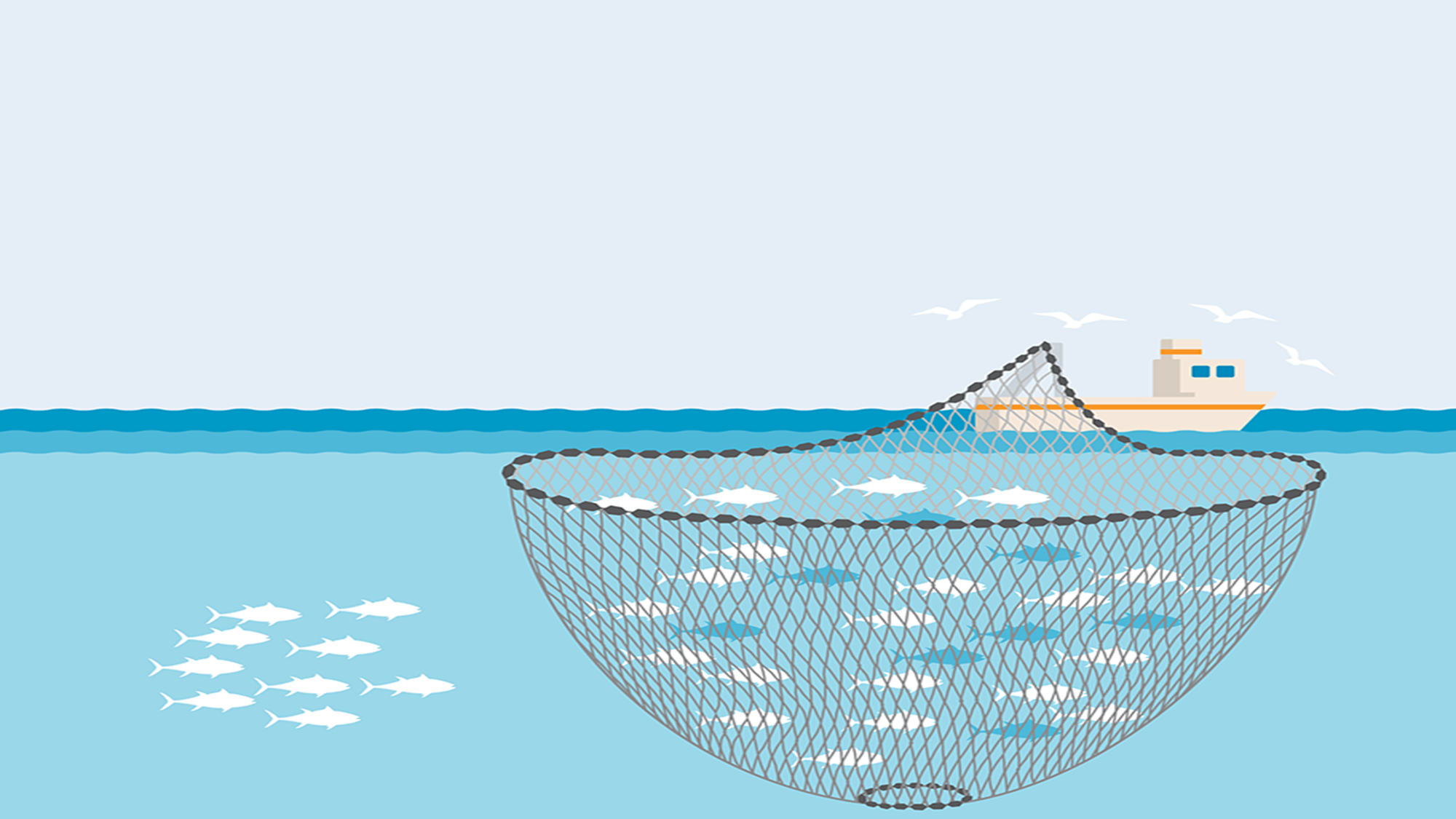 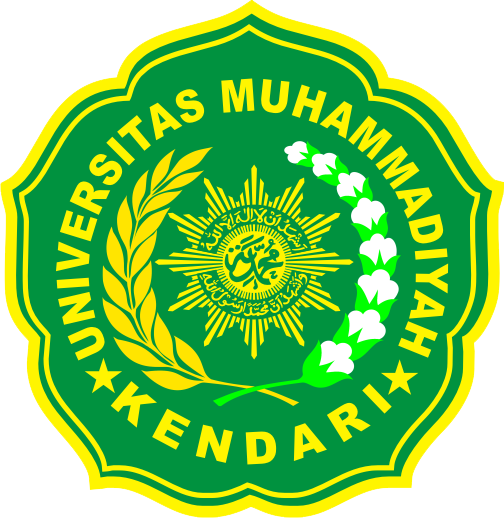 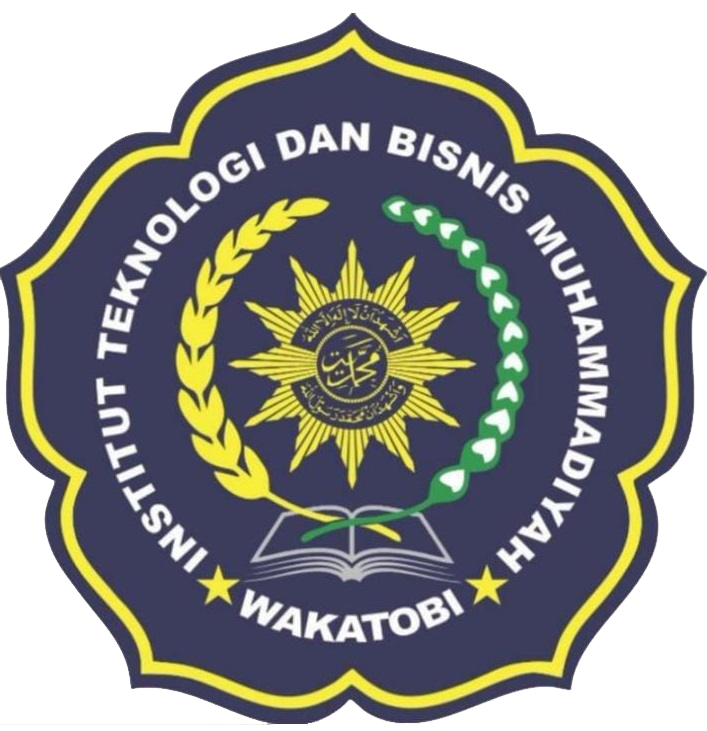 PERTEMUAN 5
METODE PENANGKAPAN IKAN
METODE PENGOPERASIANPURSE SEINE (PUKAT CINCIN)
Oleh:
La Ode Khairum Mastu, S.Pi., M.Si.
Program Studi Ilmu Perikanan
Institut Teknologi dan Bisnis Muhammadiyah Wakatobi
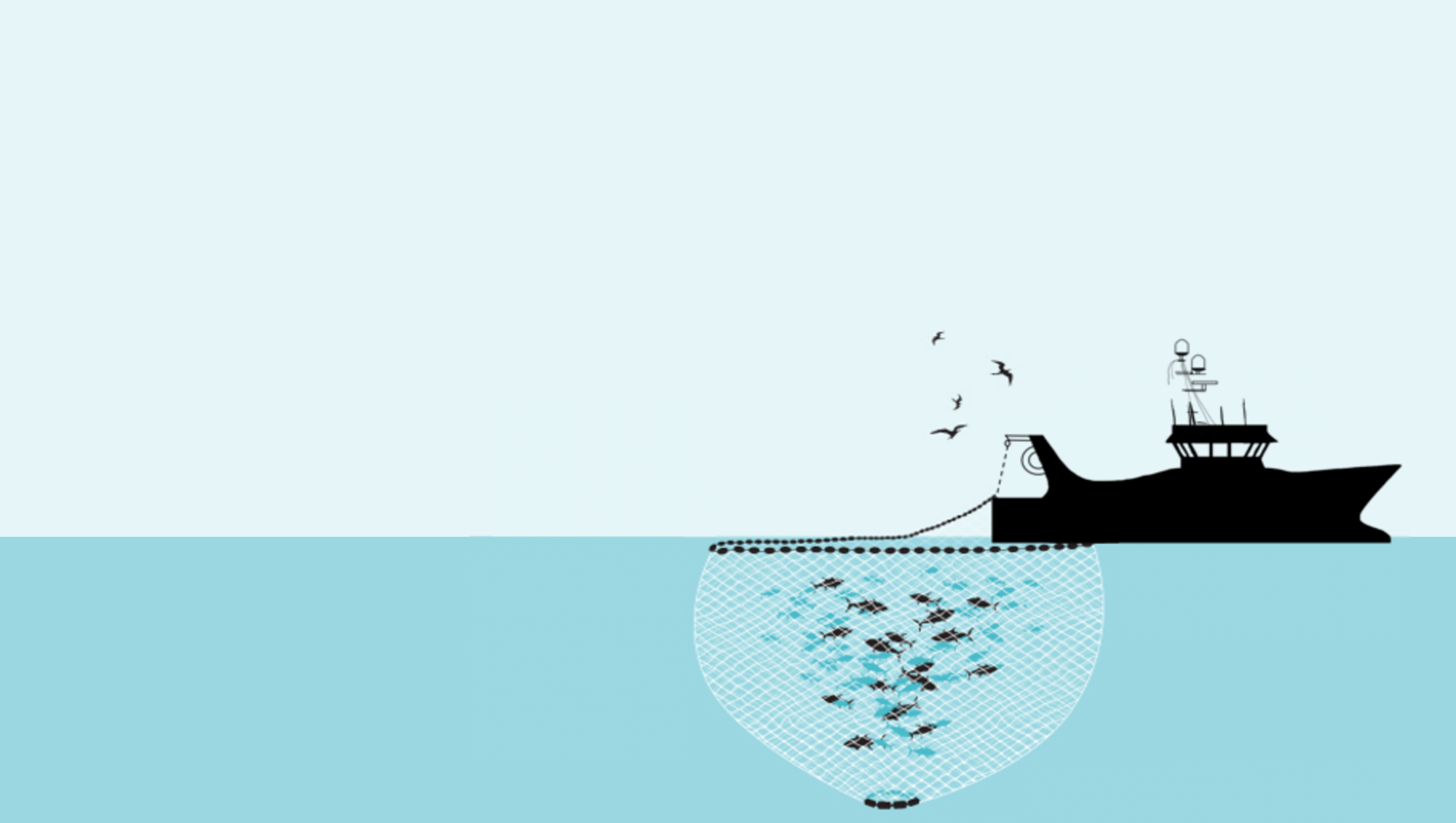 Outline:
Deskripsi Alat Tangkap Purse Seine
Tahapan Pengoperasian Purse Seine
Jenis Hasil Tangkapan Purse Seine
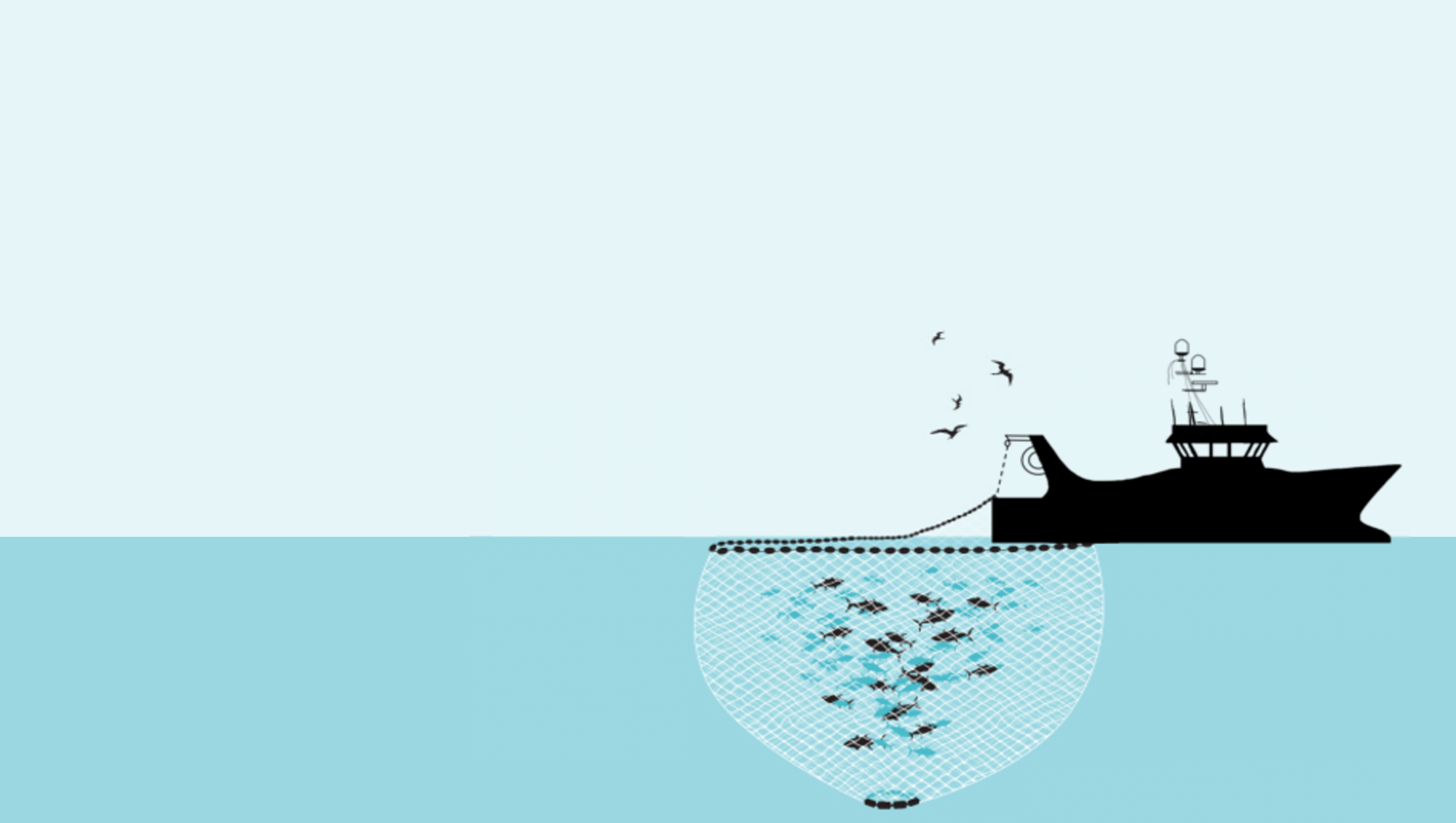 DESKRIPSI ALAT TANGKAPPURSE SEINE
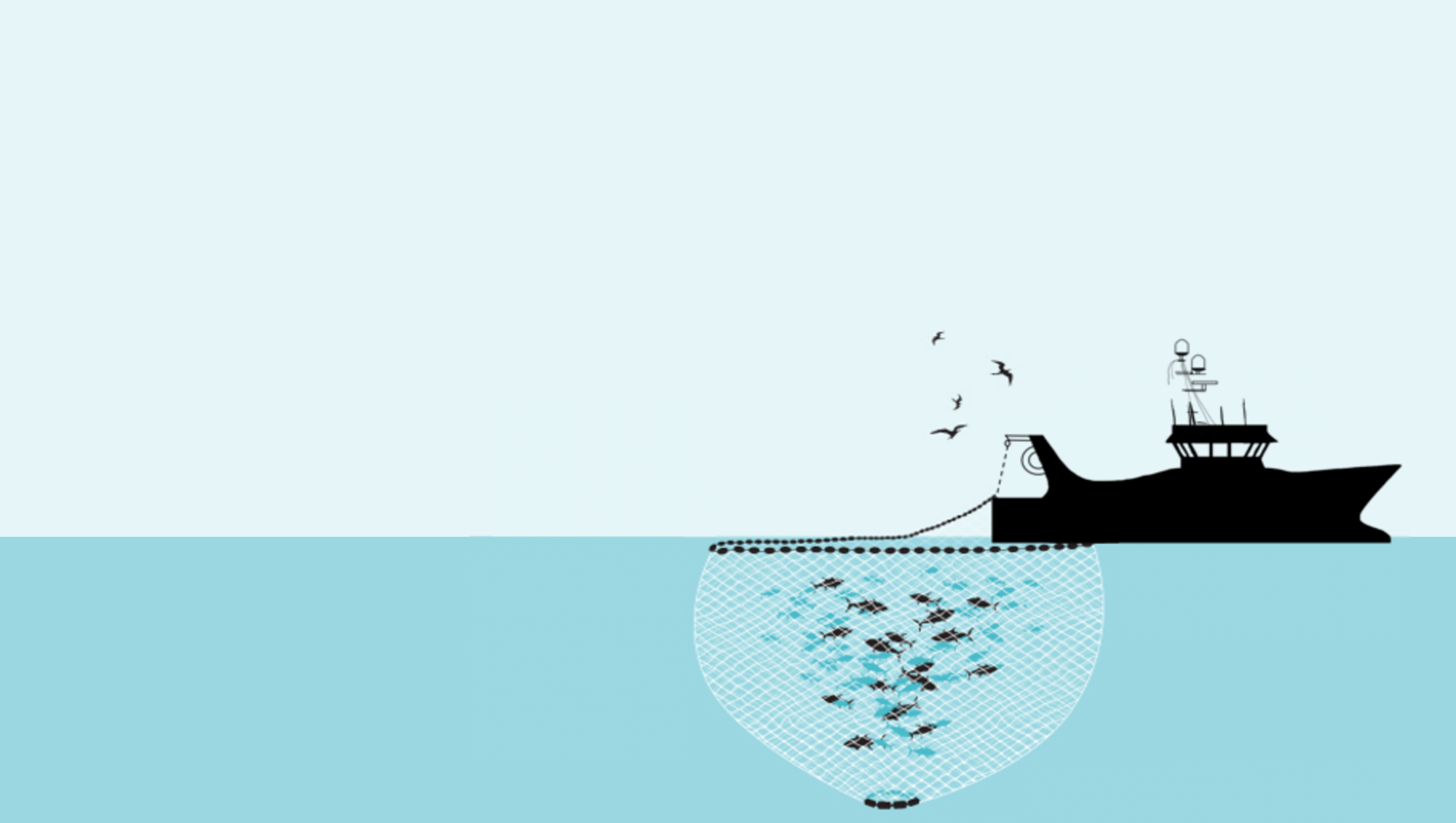 Deskripsi
Purse Seine (Pukat Cincin) merupakan salah satu alat tangkap ikan untuk menangkap ikan secara massal. Alat ini terdiri dari jaring berbentuk empat persegi panjang, yang kemudian dalam pengoperasiannya akan berbentuk seperti kantong, yang ditarik secara melingkar di sekitar kumpulan/gerombolan ikan.
Purse Seine sangat efektif dalam menangkap ikan pelagis yang hidup berkelompok (pelagic schooling species) di dekat permukaan (sea surface) dan dengan kepadatan yang tinggi.
Purse seine pertama kali dipergunakan di perairan Rhode Island 
untuk menangkap ikan 
Menhaden (Brevoortia tyrannus).
Selanjutnya, purse seine dipatenkan atas nama Berent Velder dari Bergen di Norwegia pada tanggal 12 maret 1859.
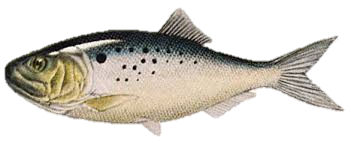 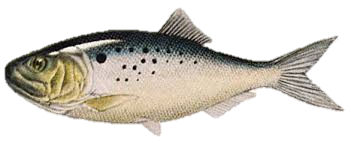 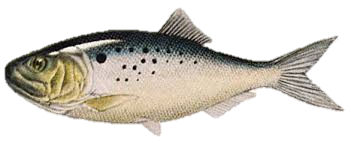 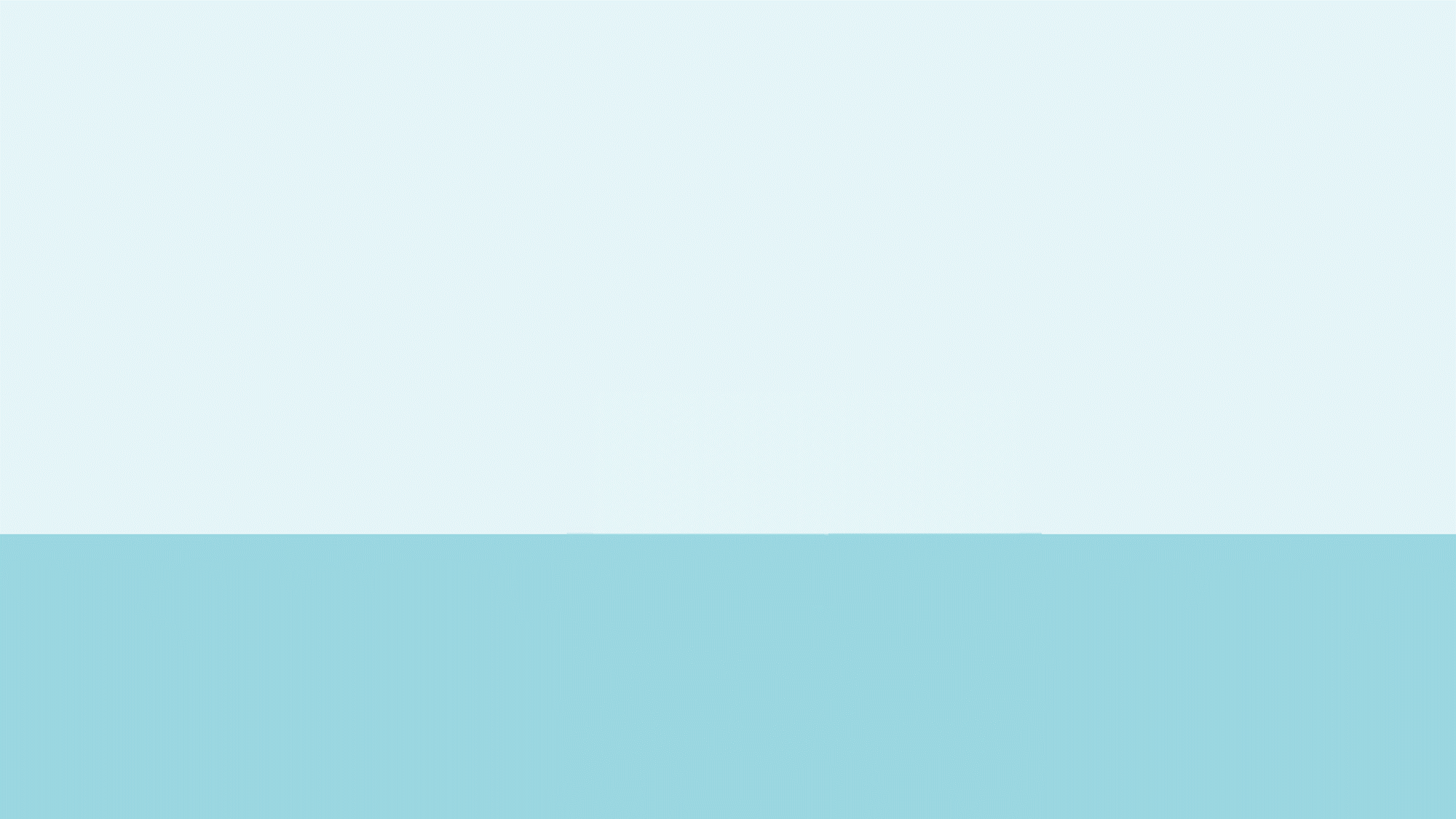 Kontruksi Alat Tangkap Purse Seine
Secara umum satu unit alat tangkap Purse Seine (Pukat Cincin) terdiri dari Jaring, Kapal, dan Alat Bantu (roller, lampu, echosounder, dsb)
Bagian-Bagian dari Purse Seine yaitu sebagai Berikut (Subani dan Barus, 1989):
Jaring: Bagian Badan (main-body), Bagian Sayap (wing), dan Bagian Kantong (Bunt). Jaring terbuat dari sintetic fiber.
Srampatan (selvedge): dipasang pada pinggiran jaring.
Tali Temali: Tali Pelampung (float line), Tali Ris Atas, Tali Ris Bawa, Tali Pemberat, Tali kolor/Kerut (purse line), dan Tali Selambar.
Pelampung
Pemberat
Cincin
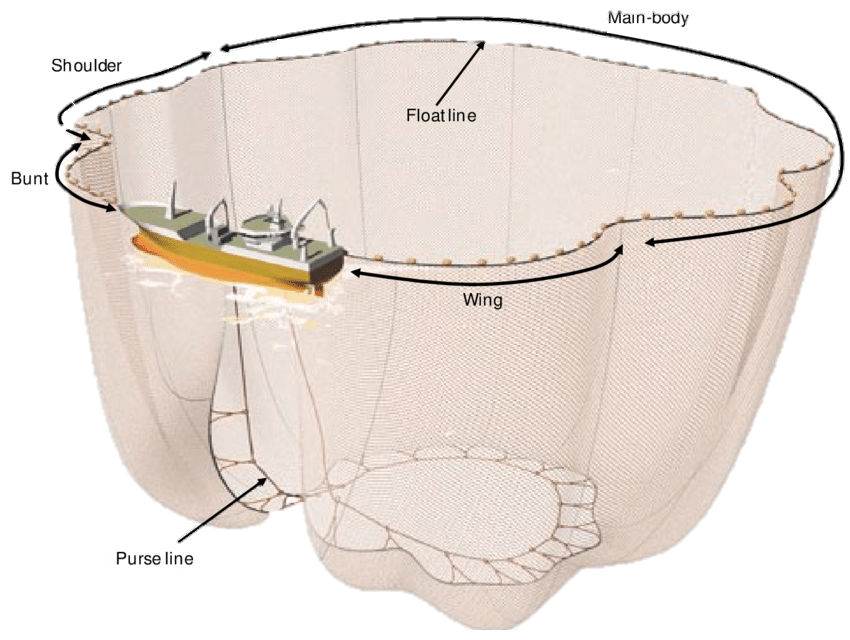 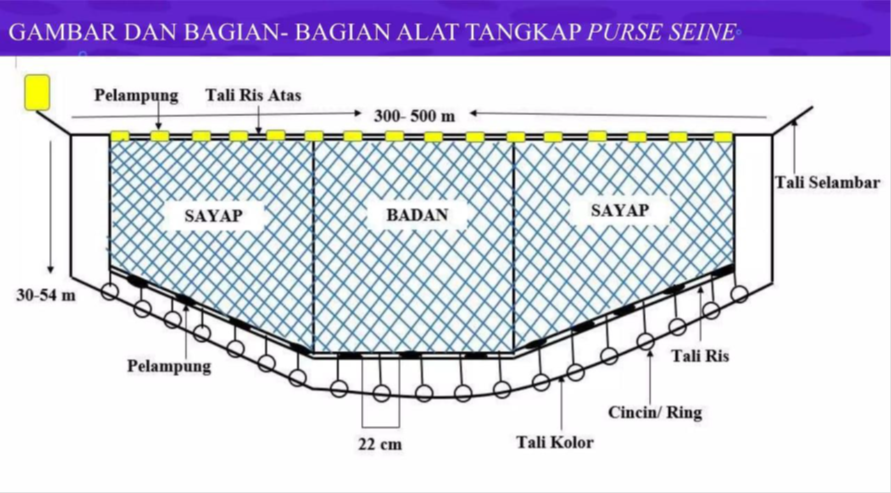 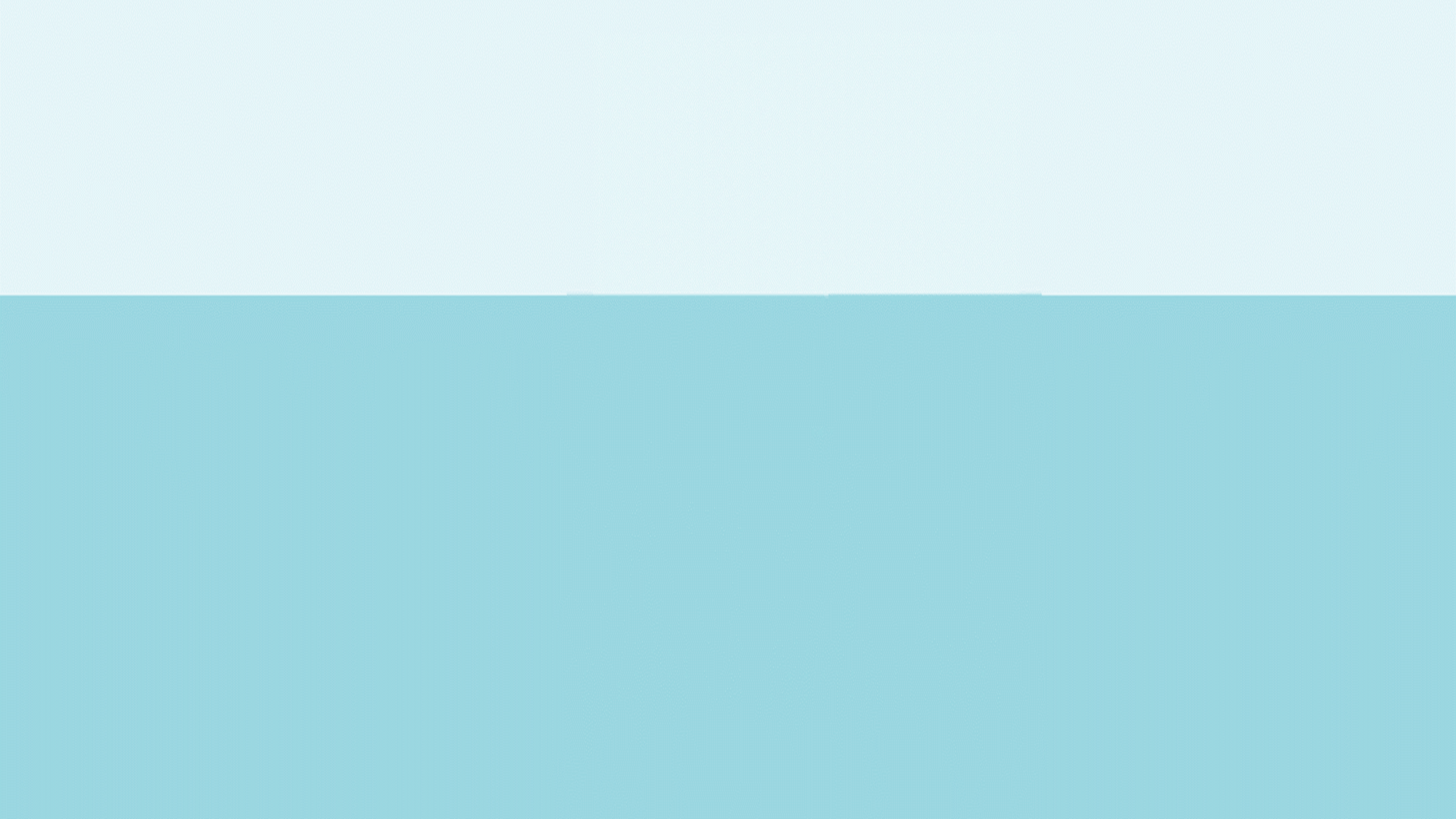 Jenis-Jenis Purse Seine
Purse Seine (Pukat Cincin) dapat diklasifikasikan berdasarkan:
Letak Kantong (Bunt)
Kantong terletak pada salah satu ujung jaring
Kantong terletak pada tengah-tengah jaring
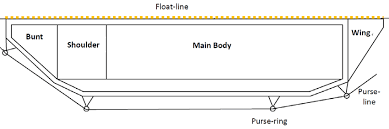 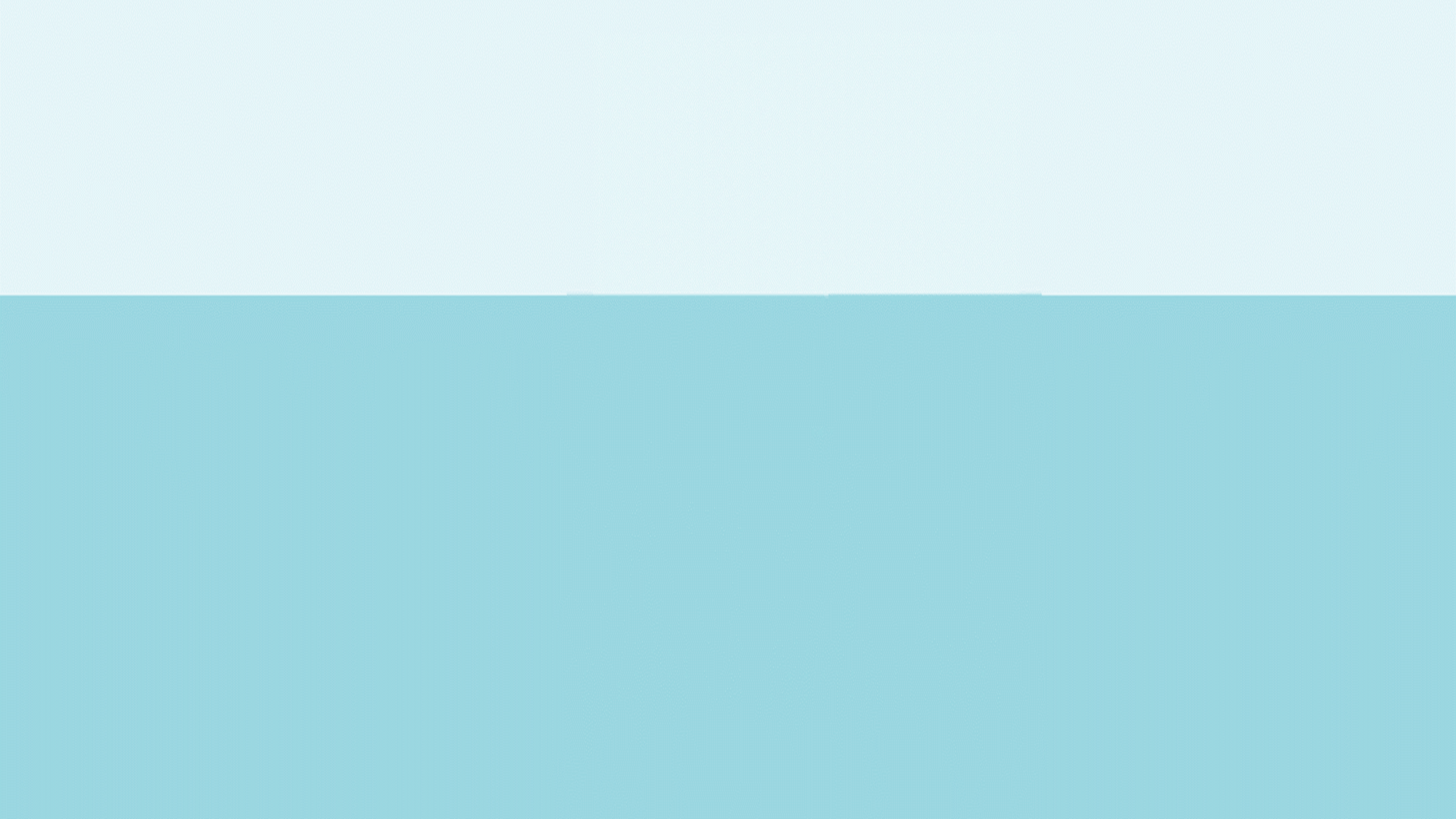 Jenis-Jenis Purse Seine
Purse Seine (Pukat Cincin) dapat diklasifikasikan berdasarkan:
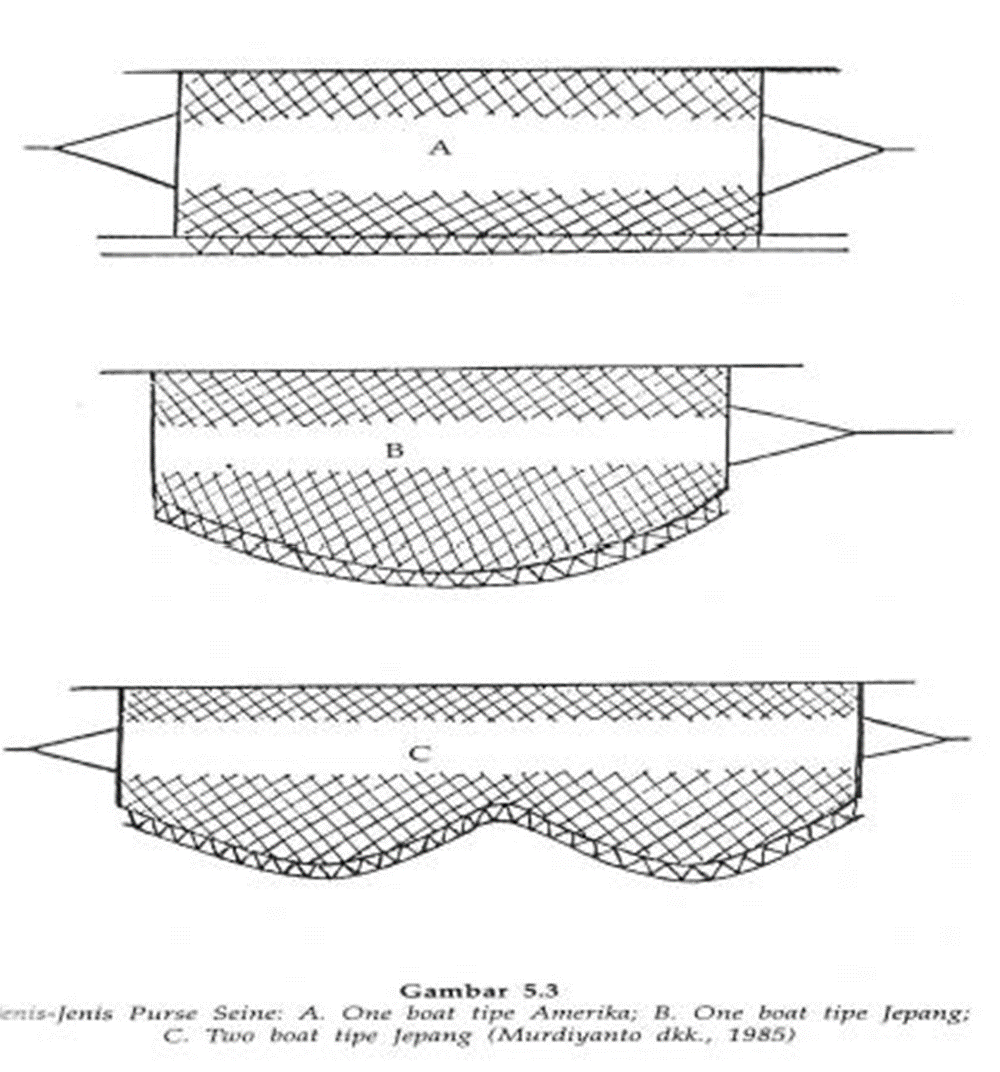 2.  Bentuk Dasar Jaring Utama:
Bentuk Segi Empat
Bentuk Trapesium
Bentuk Lekuk
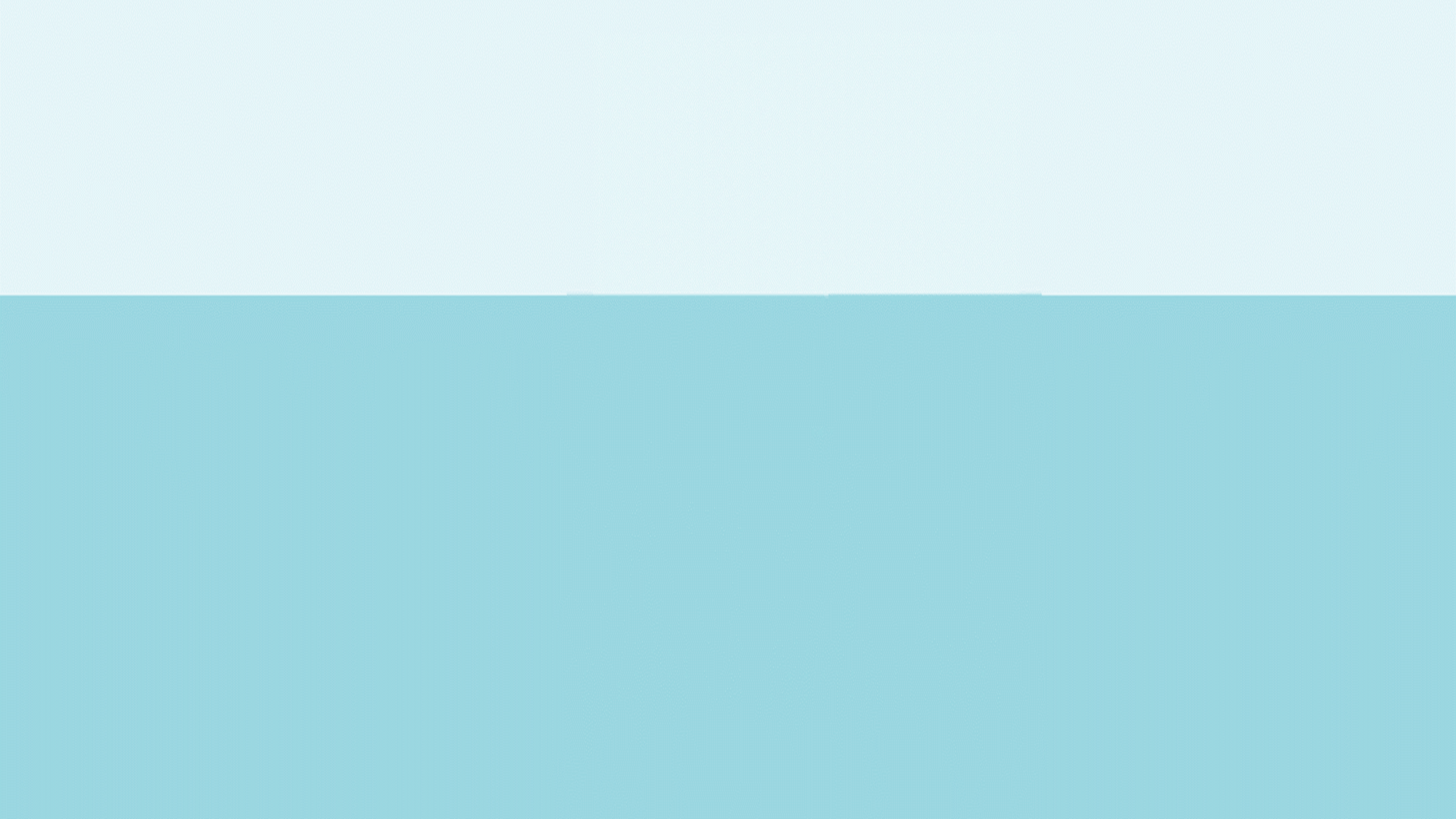 Jenis-Jenis Purse Seine
Purse Seine (Pukat Cincin) dapat diklasifikasikan berdasarkan:
3.  Ikan yang Menjadi Tujuan Penangkapan:
Purse Seine Tuna
Purse Seine Cakalang/Tongkol
Purse Seine Layang, dan lain sebagainya
4.  Jumlah Kapal yang digunakan dalam Penangkapan:
Purse Seine dengan satu kapal
Purse Seine dengan dua kapal
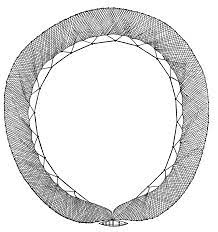 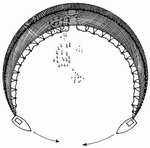 One Boat
Two Boat
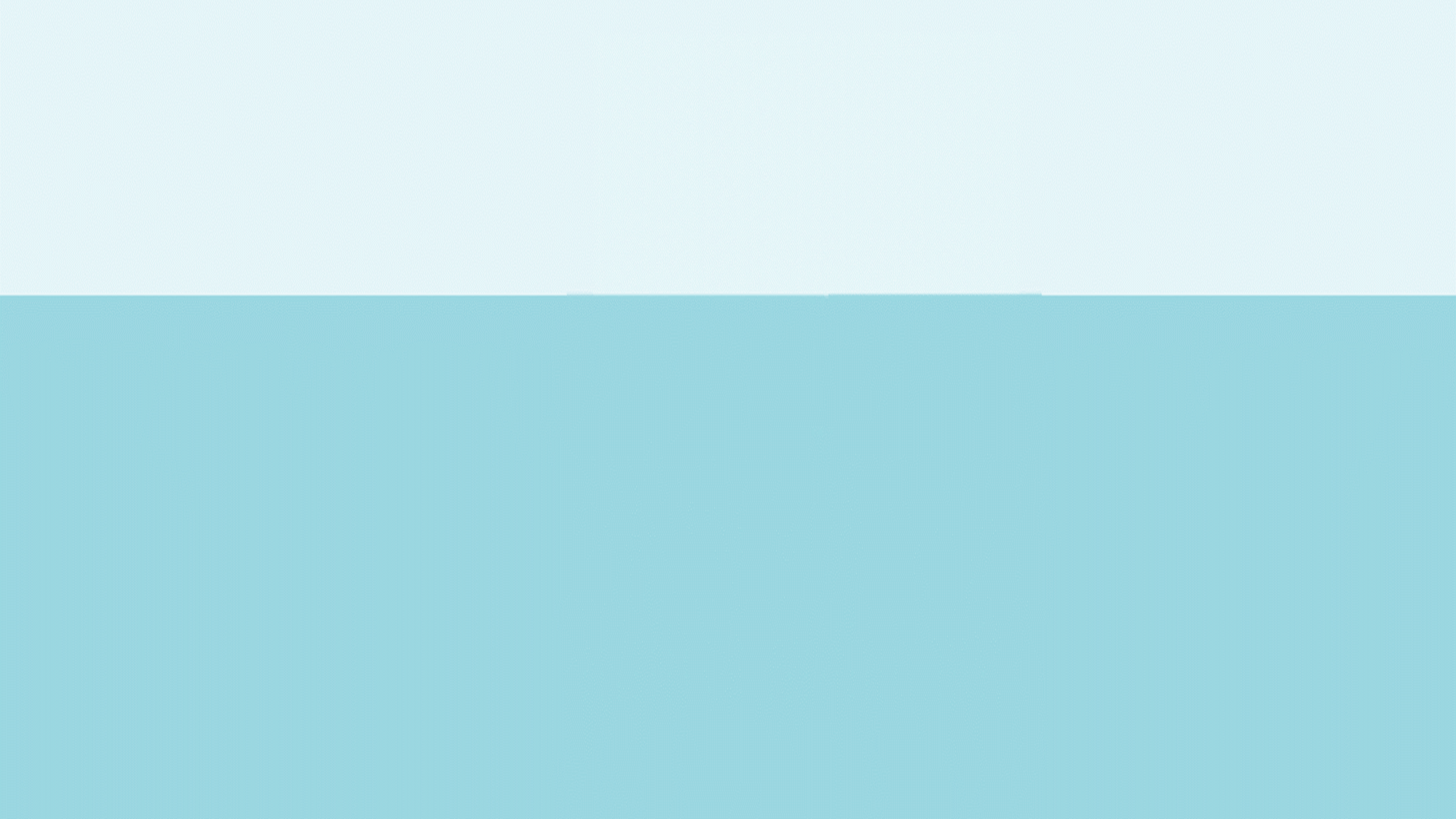 Jenis Kapal yang Digunakan
Beberapa jenis kapal purse sine yang digunakan dibeberapa negara maju:
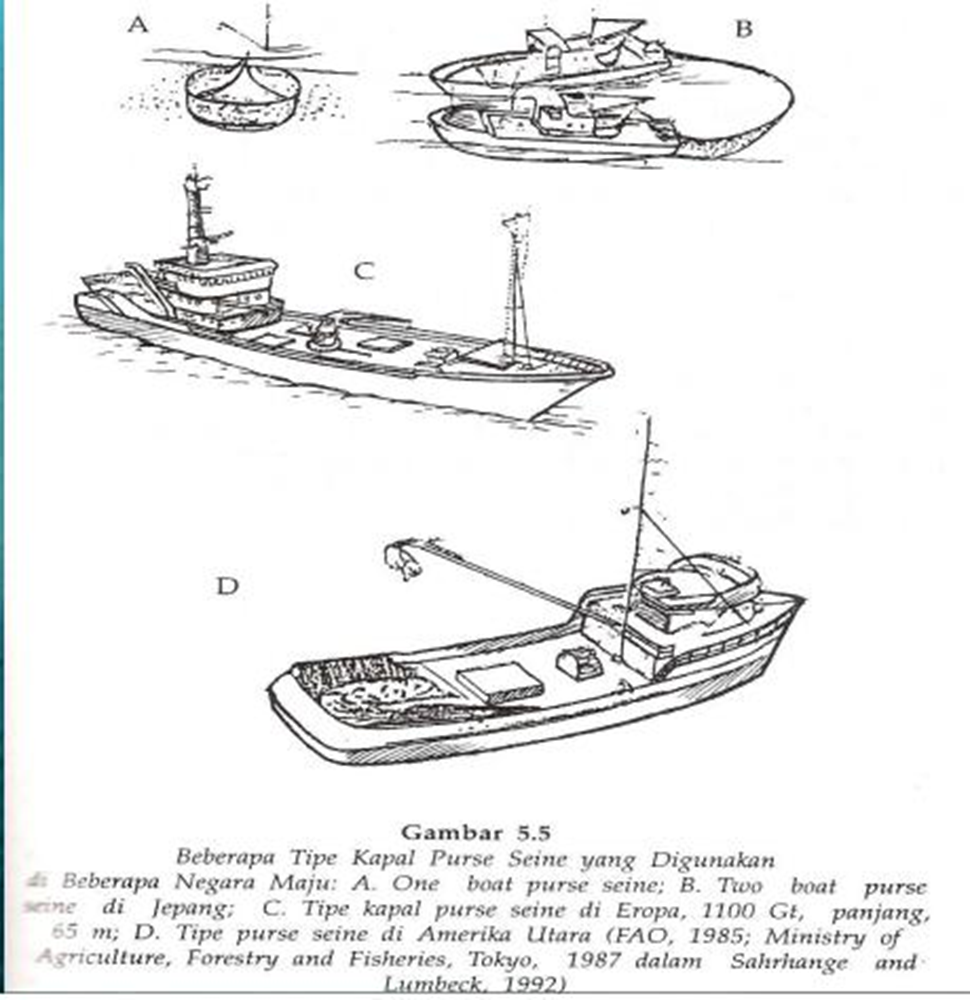 One Boat Purse Seine
Two Boat Purse Seine (Jepang)
Tipe Kapal Purse Seine di Eropa (1100 Gt, Panjang 65 m)
Tipe Kapal Purse Seine di Amerika Utara
Tipe Kapal Purse Seine di Indonesia
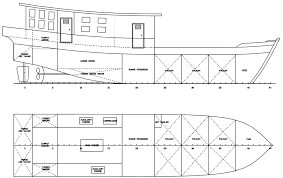 E
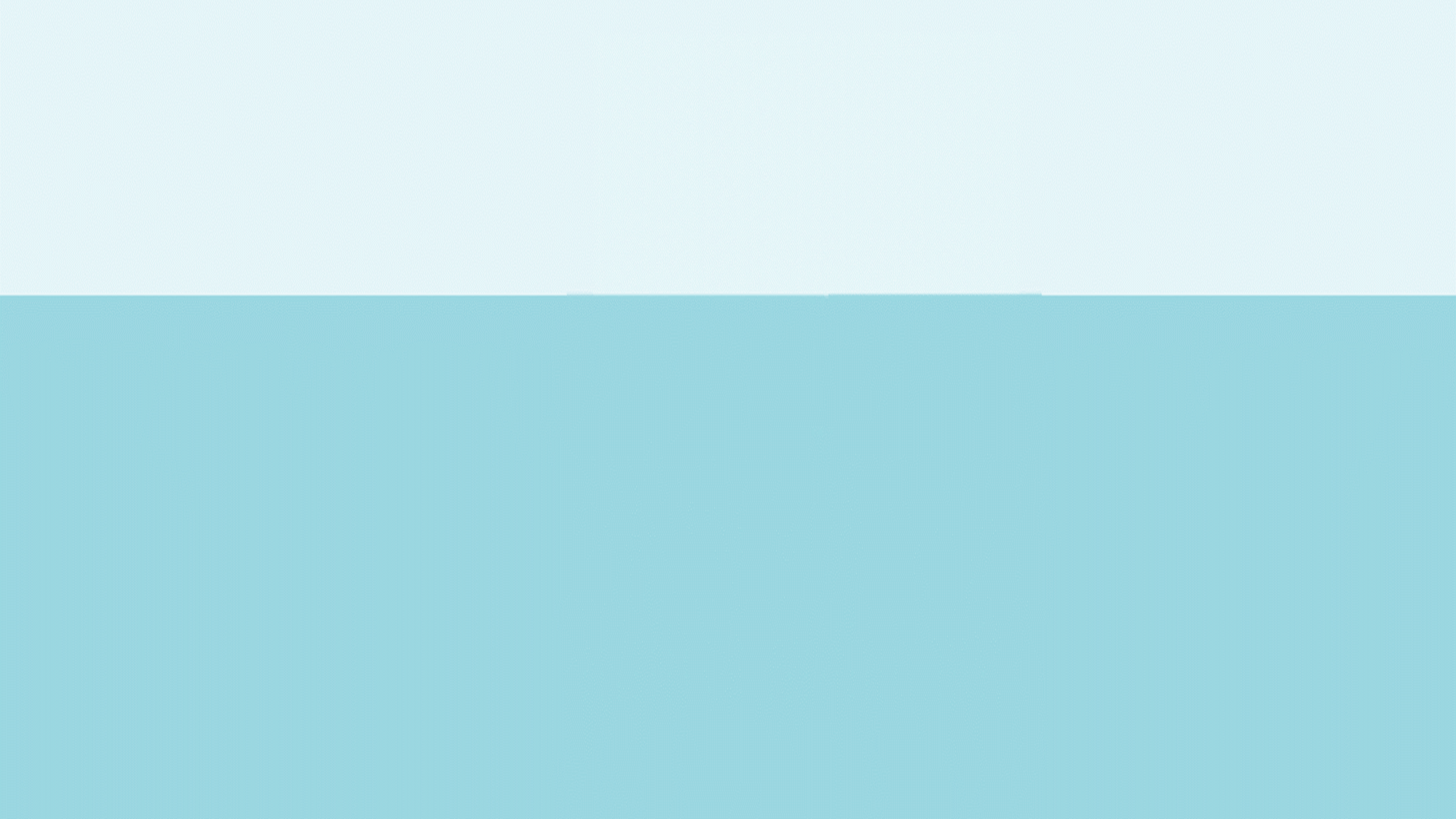 Keuntungan dan Kekurangan Penggunaan Purse Seine
Keuntungan Penggunaan Purse Seine:
Efisien: Dapat menangkap ikan dalam jumlah yang sangat banyak dalam sekali operasi.
Selektif: Dapat disesuaikan ukuran matanya untuk menangkap jenis ikan tertentu.
Relatif murah: Biaya operasionalnya relatif lebih murah dibandingkan dengan alat tangkap lainnya.
Kekurangan Penggunaan Purse Seine:
Tidak selektif: Dapat menangkap ikan yang tidak menjadi target penangkapan (bycatch).
Berpotensi merusak lingkungan: dapat merusak habitat laut dan mengganggu ekosistem, jika dioperasikan pada perairan dangkal
Berpotensi menyebabkan overfishing: Jika penangkapan dilakukan secara berlebihan, dapat menyebabkan penurunan populasi ikan.
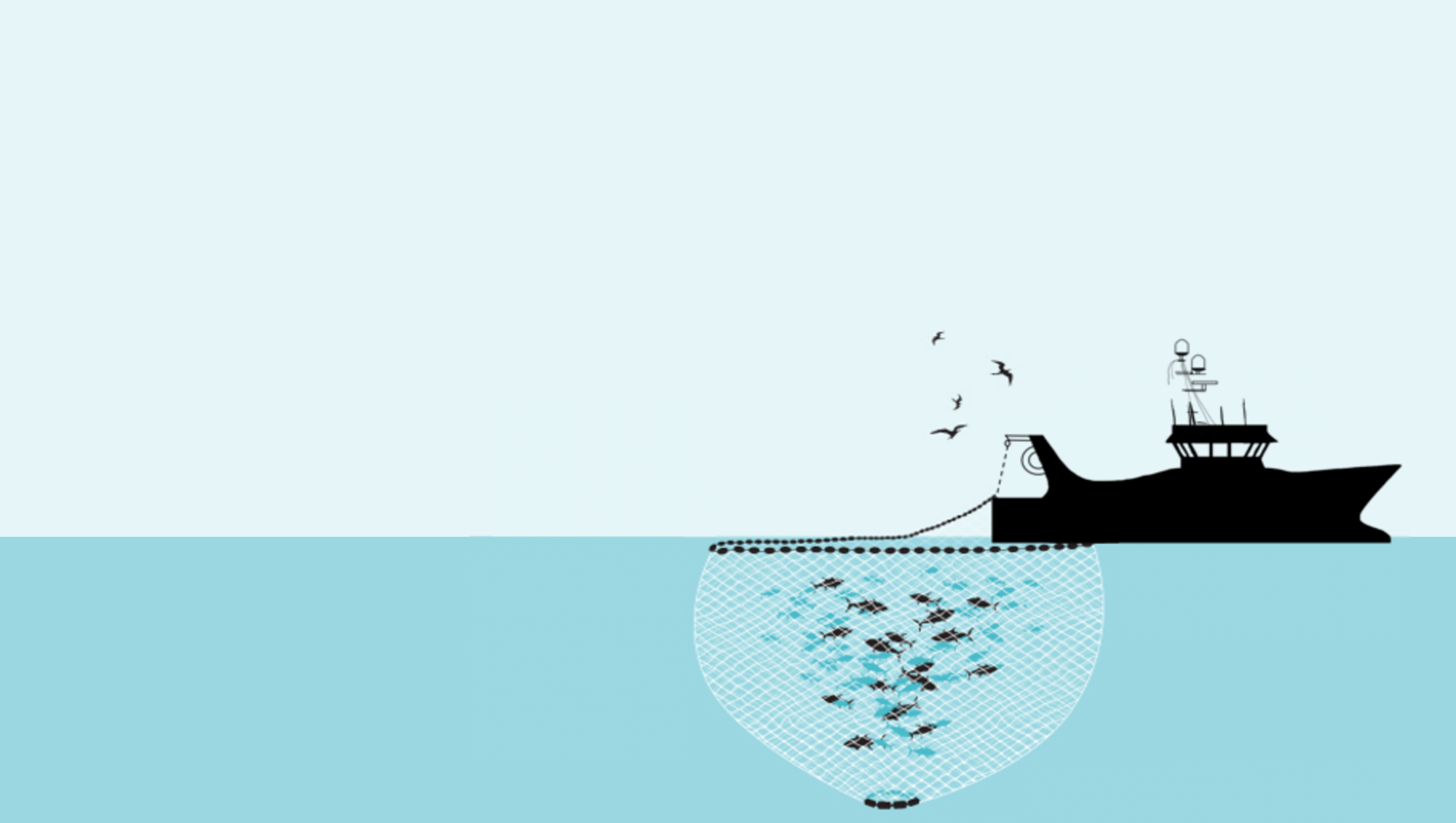 TAHAPAN PENGOPERASIANPURSE SEINE
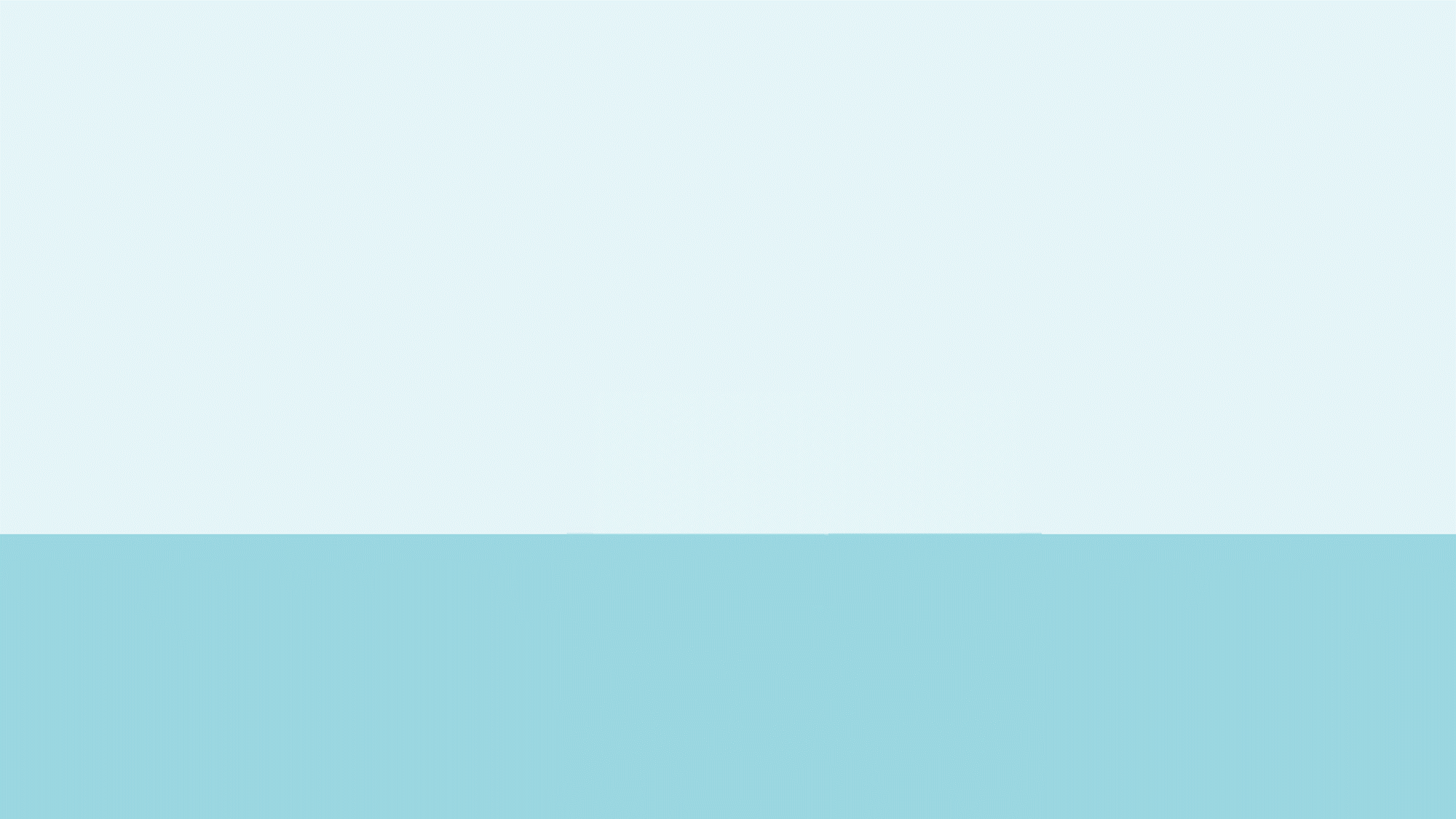 Prinsip Dasar Metode Operasi Purse Seine
Prinsip menangkap ikan dengan purse seine adalah melingkari gerombolan ikan dengan
jaring, sehingga jaring tersebut membentuk dinding vertikal, dengan demikian gerakan ikan ke arah vertikal dan ke arah horizontal dapat dihalangi. Setelah itu bagian bawah jaring dikerucutkan untuk mencegah ikan lari ke arah bawah jaring
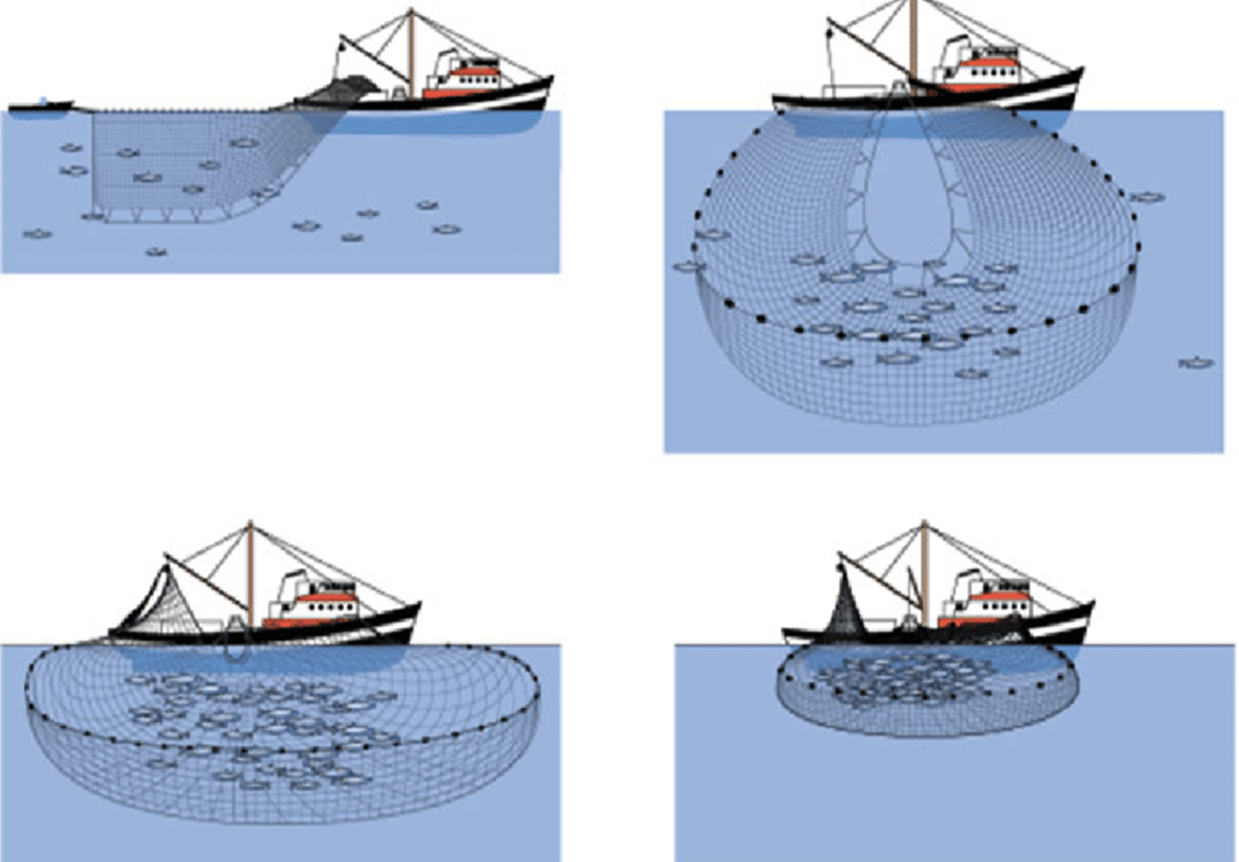 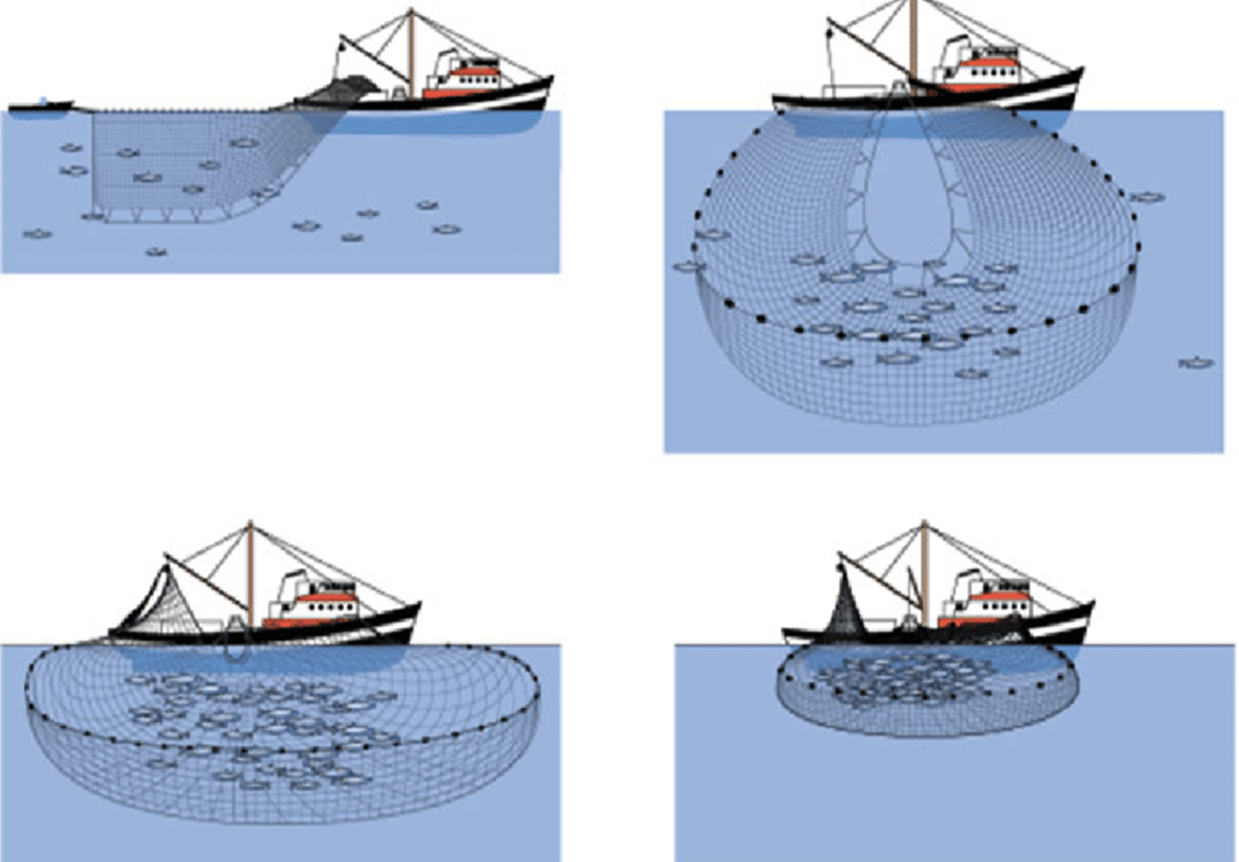 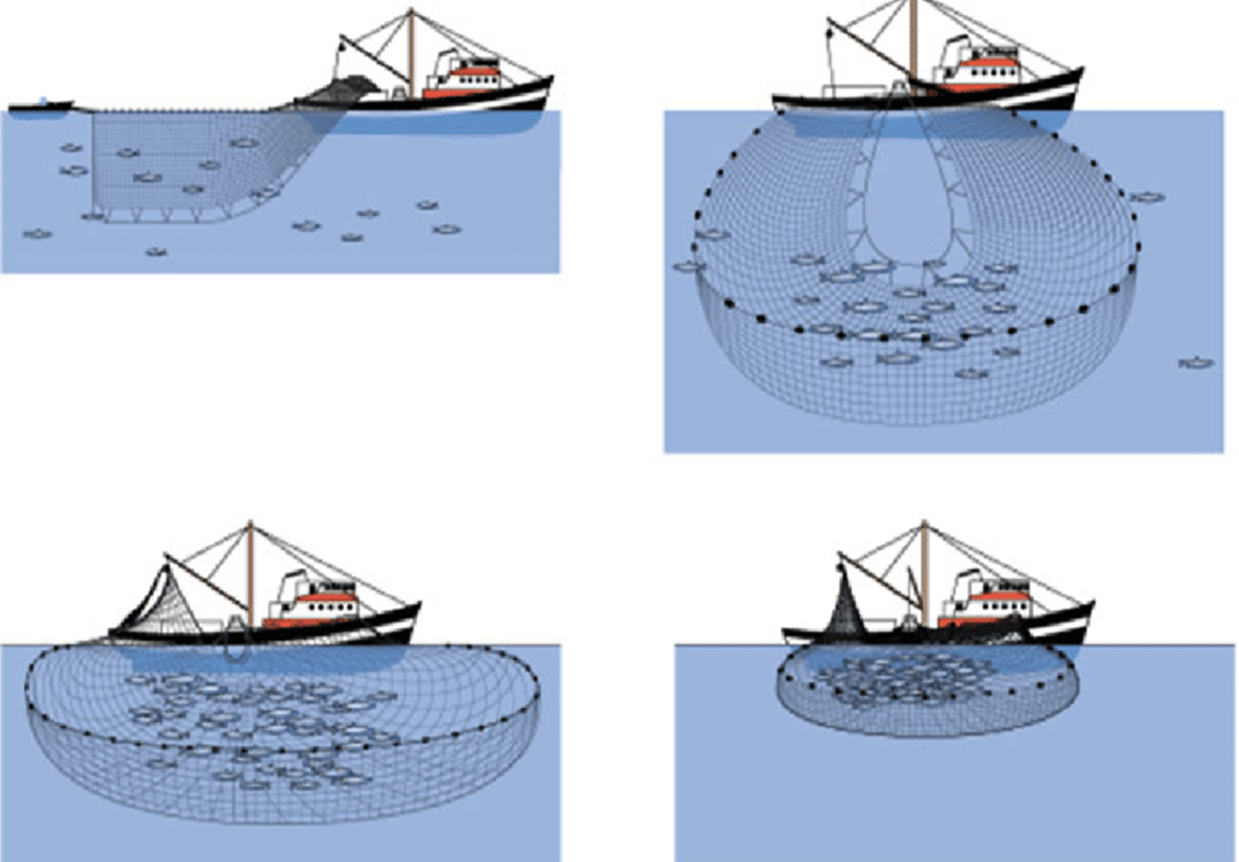 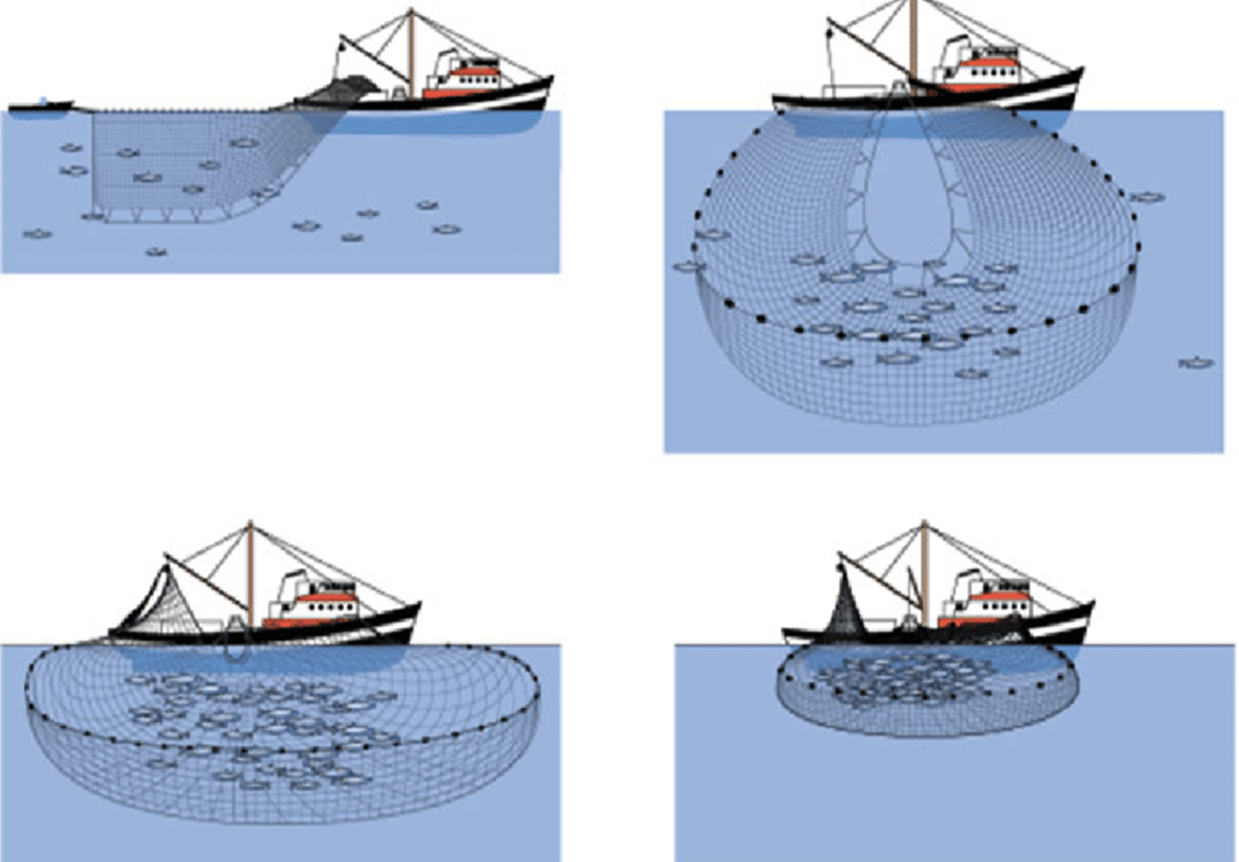 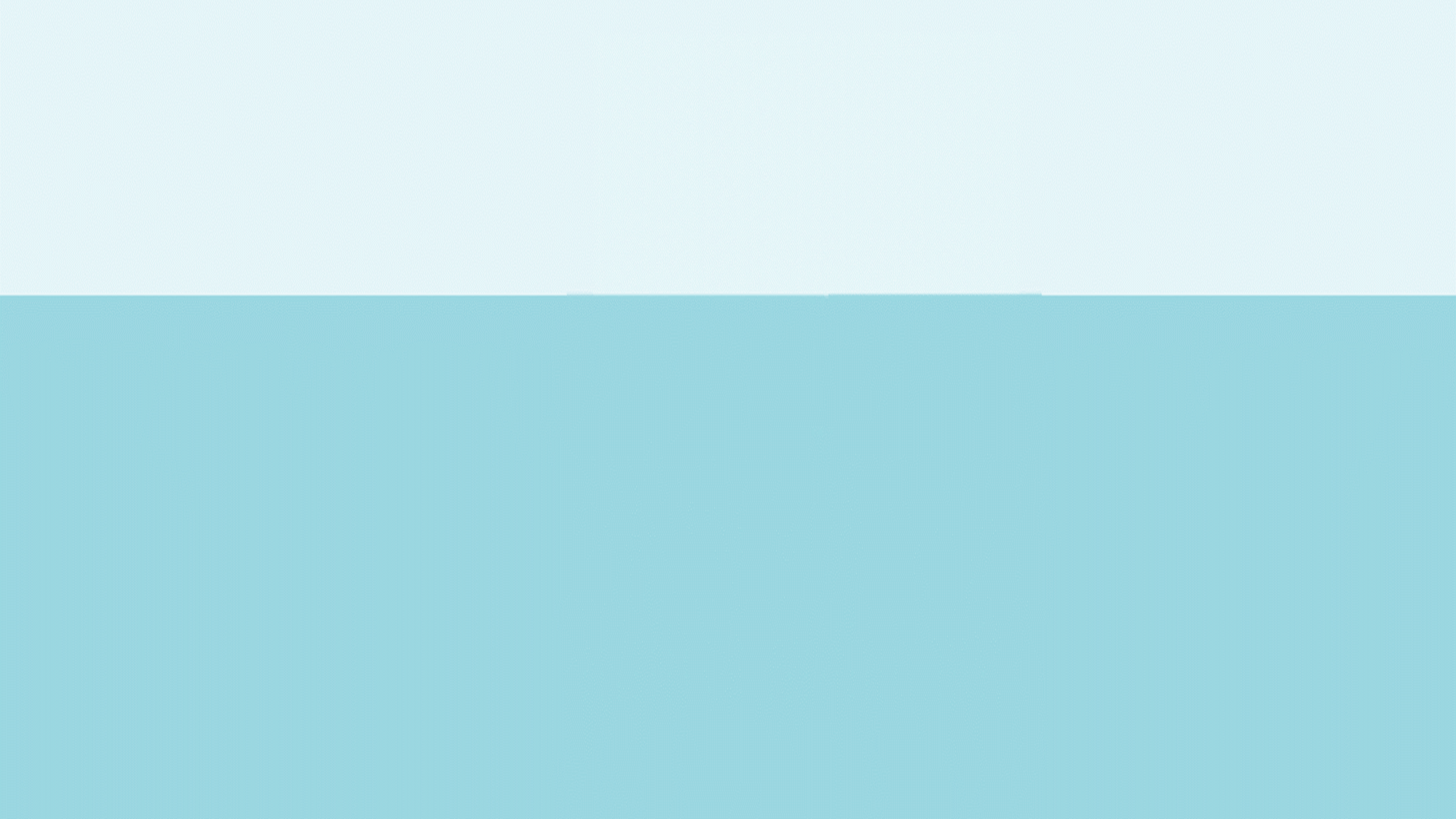 Penentuan Daerah Penangkapan
Penentuan daerah pangkapan ikan dengan alat tangkap purse seine dapat memperhatikan syarat-syarat sebagai berikut:
Daerah penangkapan tersebut memiliki banyak gerombolan ikan;
Daerah penangkapan ikan memiki kedalaman melebihi dalamnya jaring purse seine;
Tidak berapa pada daerah jalur pelayaran kapal niaga ataupun kapal lain;
Beberapa cara untuk menemukan kawanan ikan sebelum penangkapan dilakukan yaitu menggunakan alat bantu Rumpon (fish agregating device), maupun Cahaya (lampu)
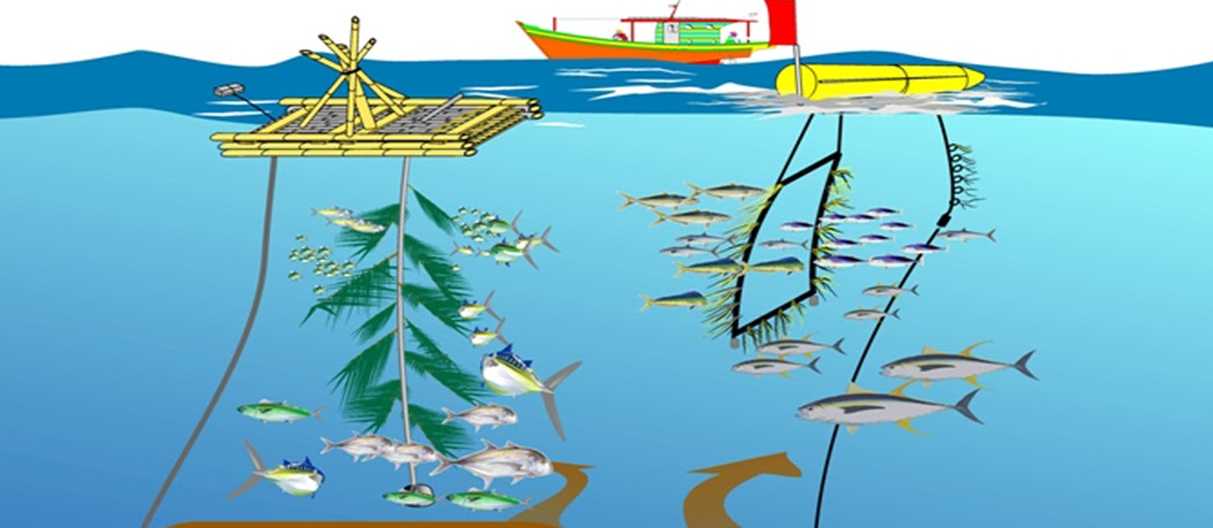 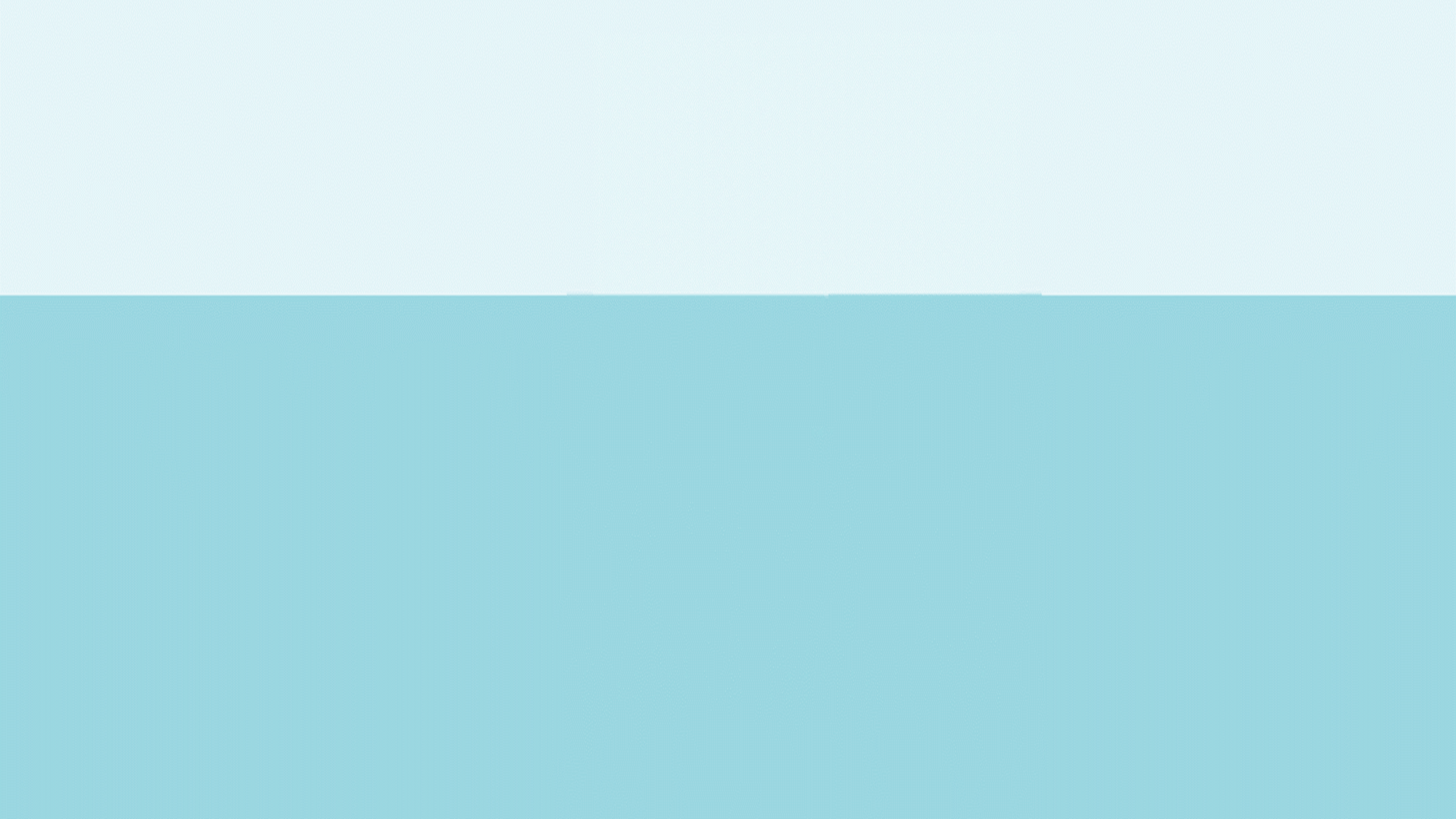 Hal – Hal yang Perlu Diperhatikan dalam Pengoperasian Purse Seine
PERSIAPAN DAN PERBEKALAN
Bahan bakar, minyak pelumas, es, bahan makanan, air tawar, bahan2 rumpon, penyusunan alat tangkap

SETTING
Kecepatan dan Arah angin, Kecepatan arah arus, arah renang gerombolan ikan, Kedalaman dasar perairan

HAULING
Kecepatan penarikan jaring (usahakan tidak memakan waktu yang lama)
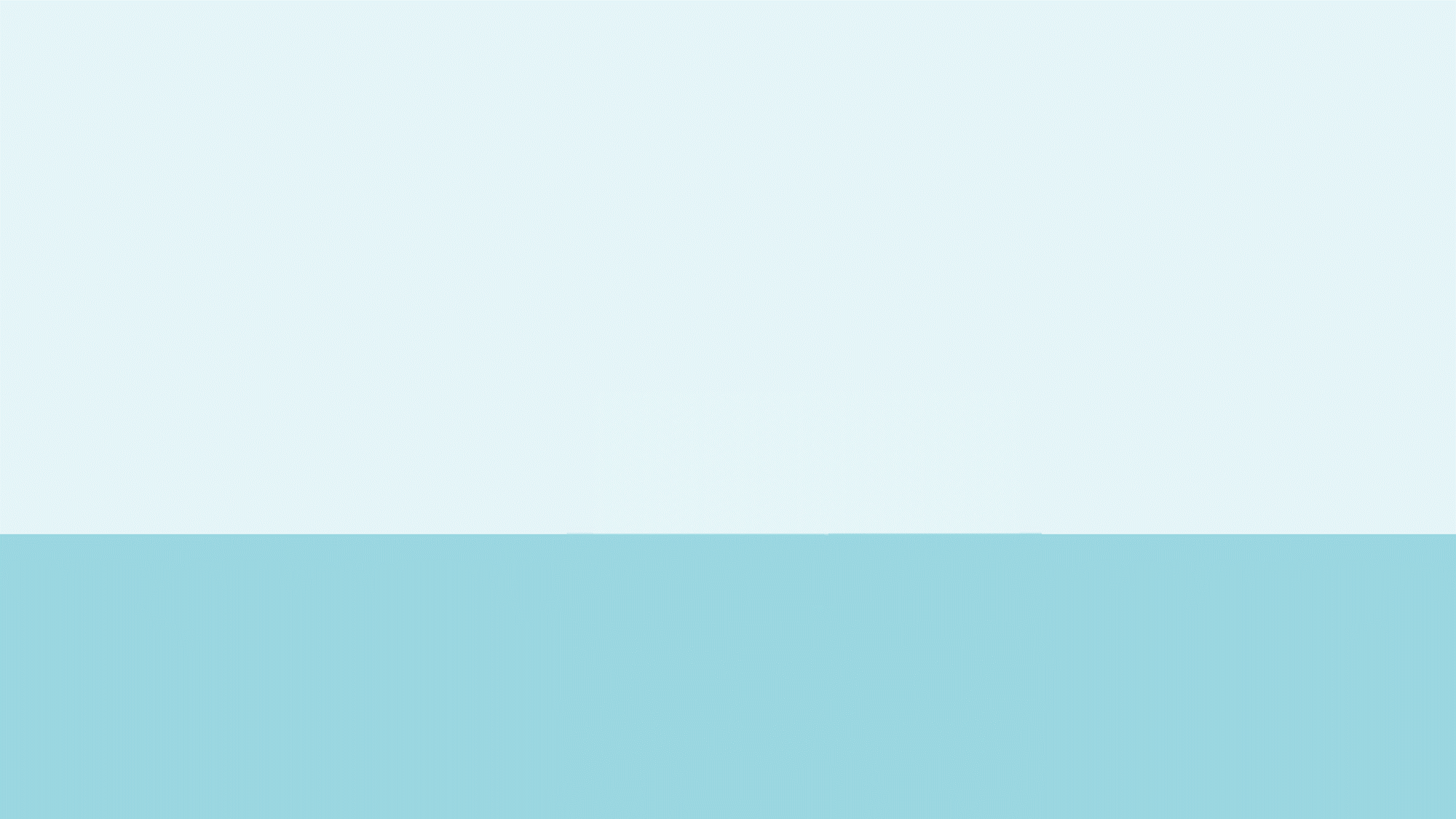 Tahapan Pengoperasian Purse Seine
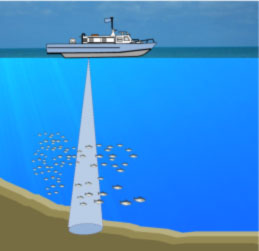 1. Pencarian dan Pengumpulan Ikan
Deteksi gerombolan ikan: Menggunakan sonar, radar, atau secara visual untuk menemukan kelompok ikan yang menjadi target.
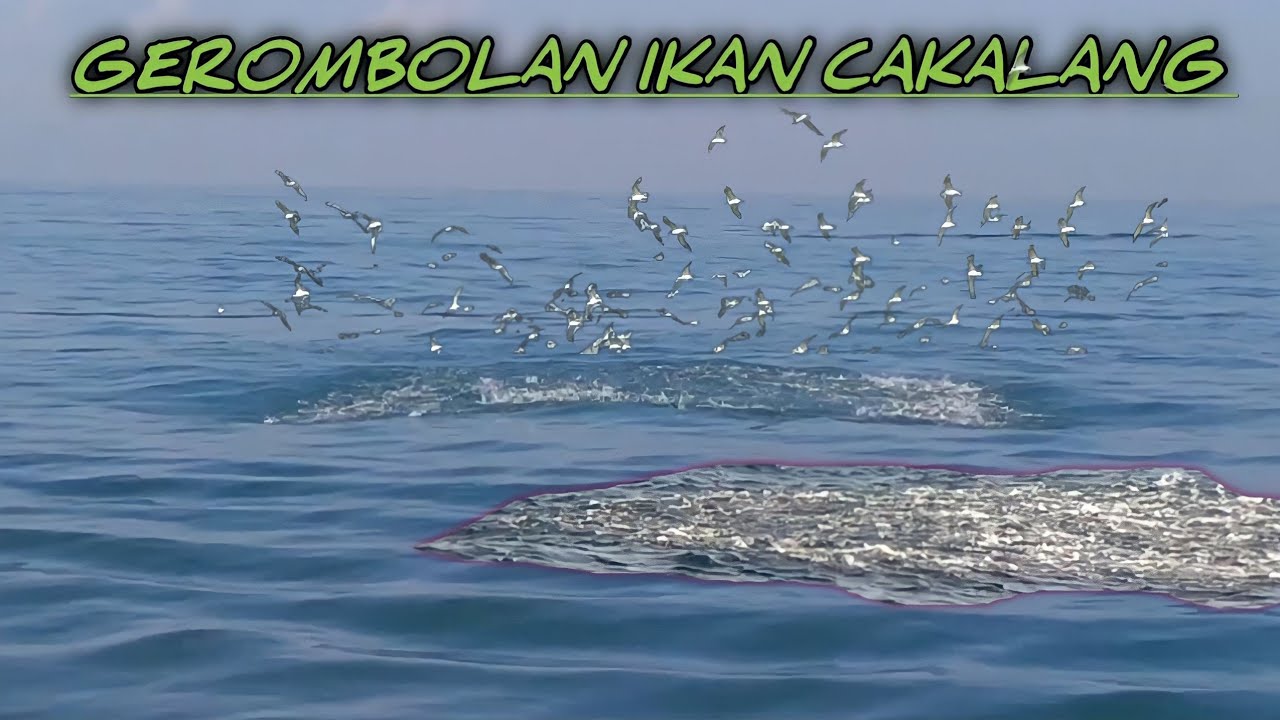 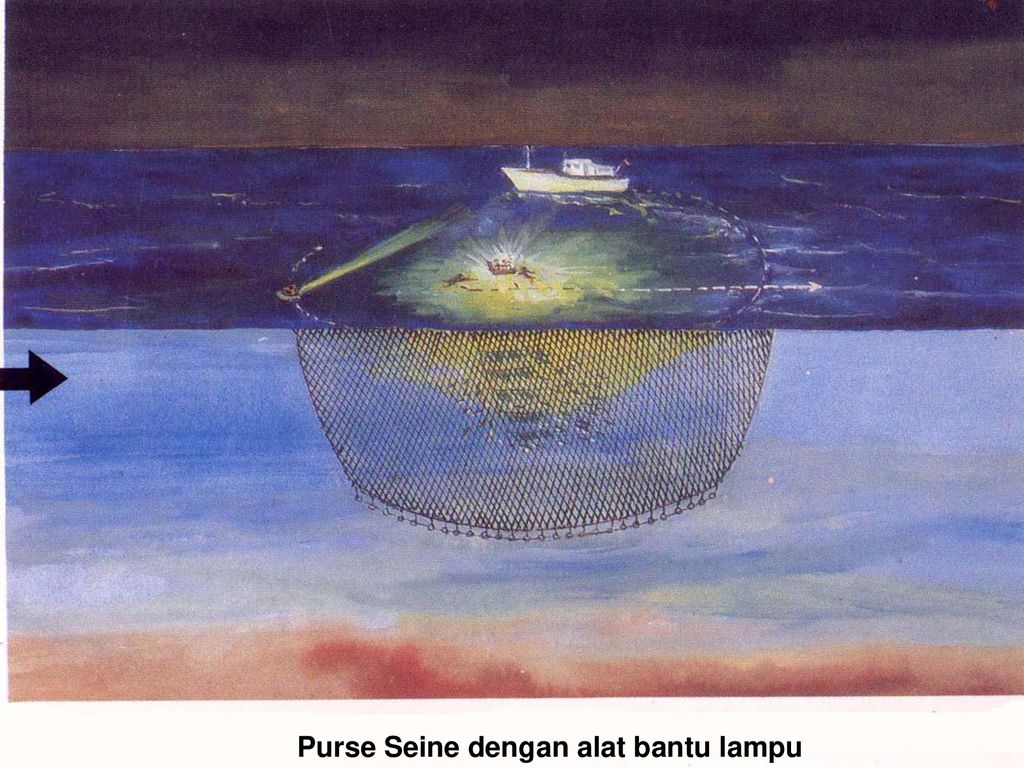 Pengumpulan ikan: Dengan bantuan Rumpon, Cahaya lampu atau suara, dan nelayan berusaha mengarahkan gerombolan ikan ke area yang diinginkan.
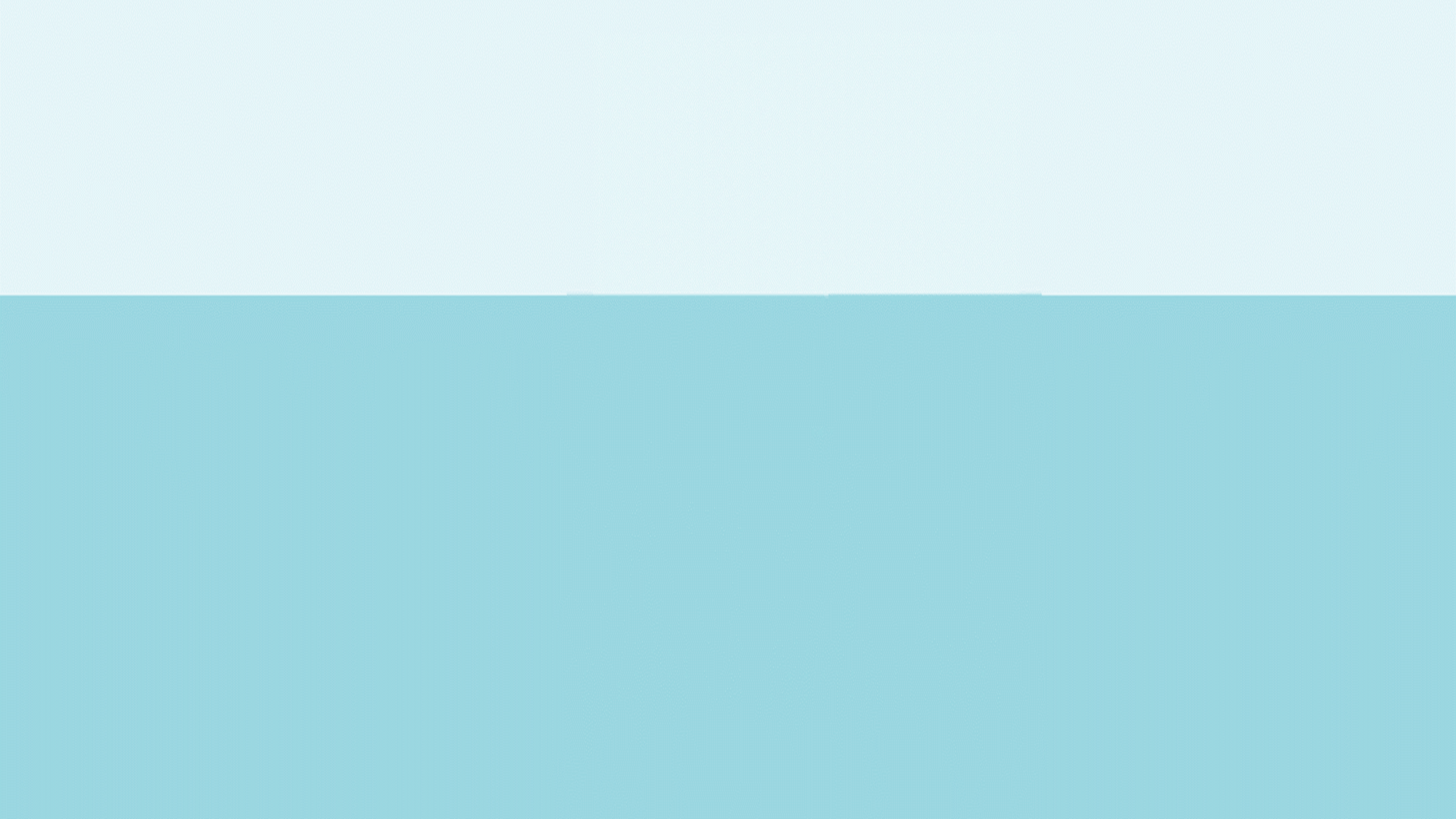 Tahapan Pengoperasian Purse Seine
2. Setting (Penurunan Jaring)
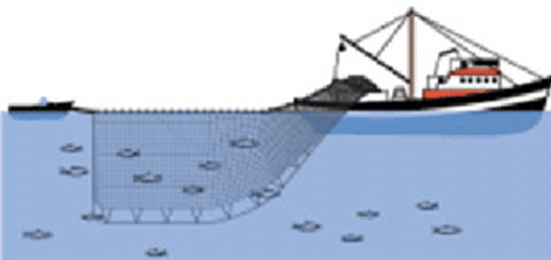 Pelepasan jaring: Jaring purse seine yang sangat panjang dengan kantong di bagian bawah dilepaskan secara perlahan ke dalam air.
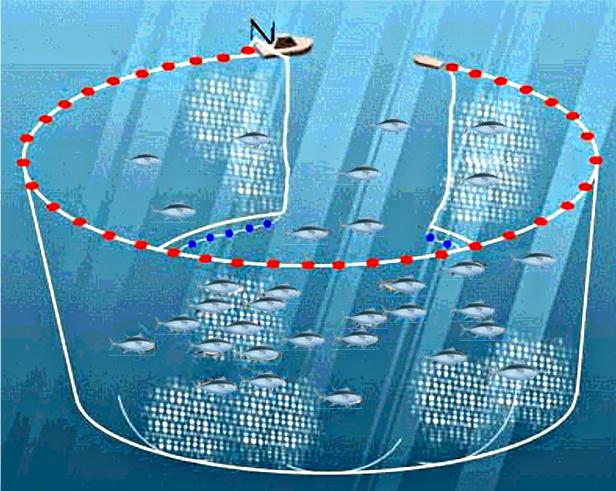 Mengelilingi ikan: Kapal bergerak mengelilingi gerombolan ikan sambil menurunkan jaring sehingga ikan terkurung dalam lingkaran jaring.
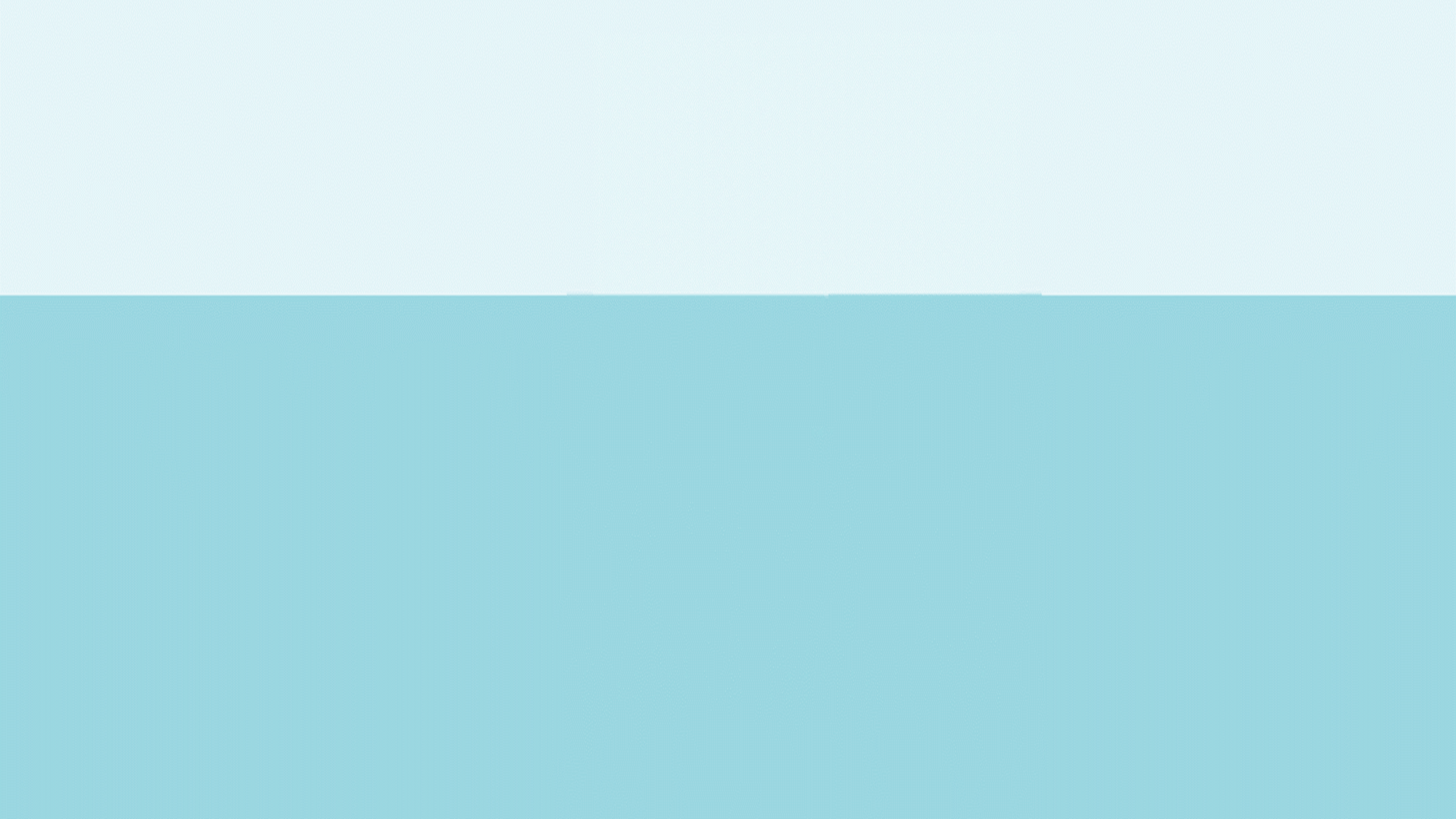 Tahapan Pengoperasian Purse Seine
3. Pursing (Penarikan Purs line)
Penarikan tali kerut: Tali kerut yang mengelilingi bagian bawah jaring ditarik secara perlahan sehingga mulut jaring menyempit dan ikan terkurung di dalam kantong jaring.
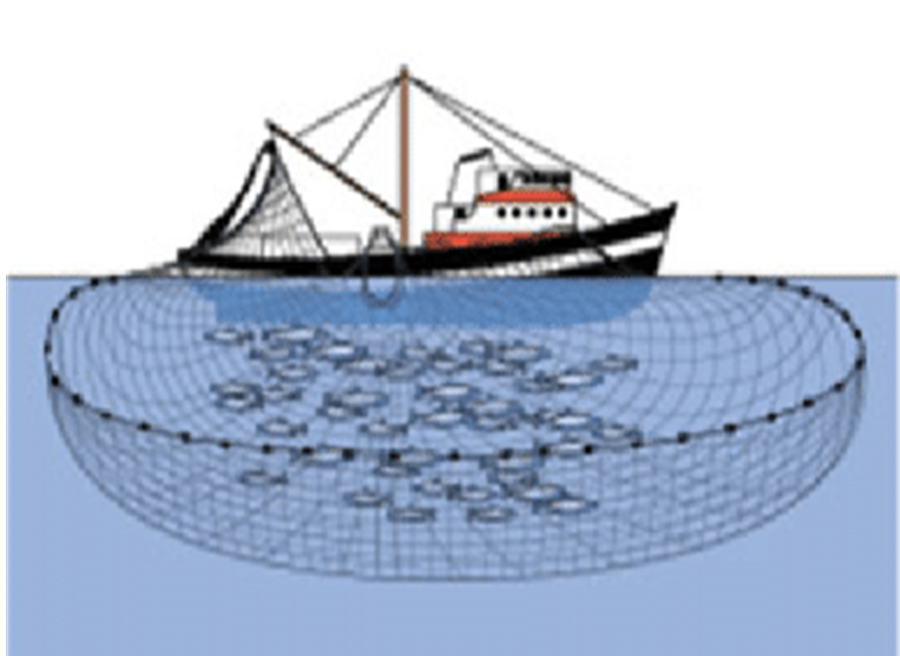 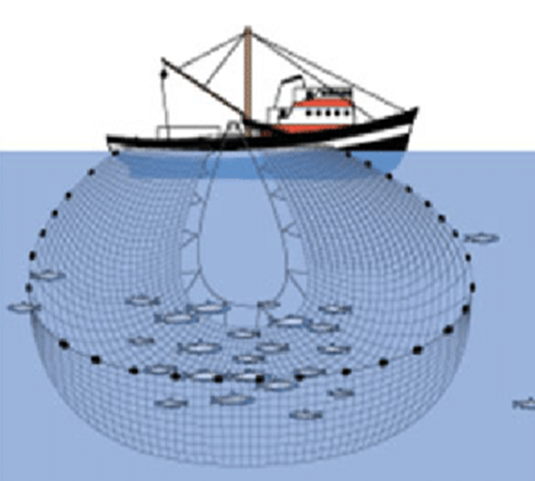 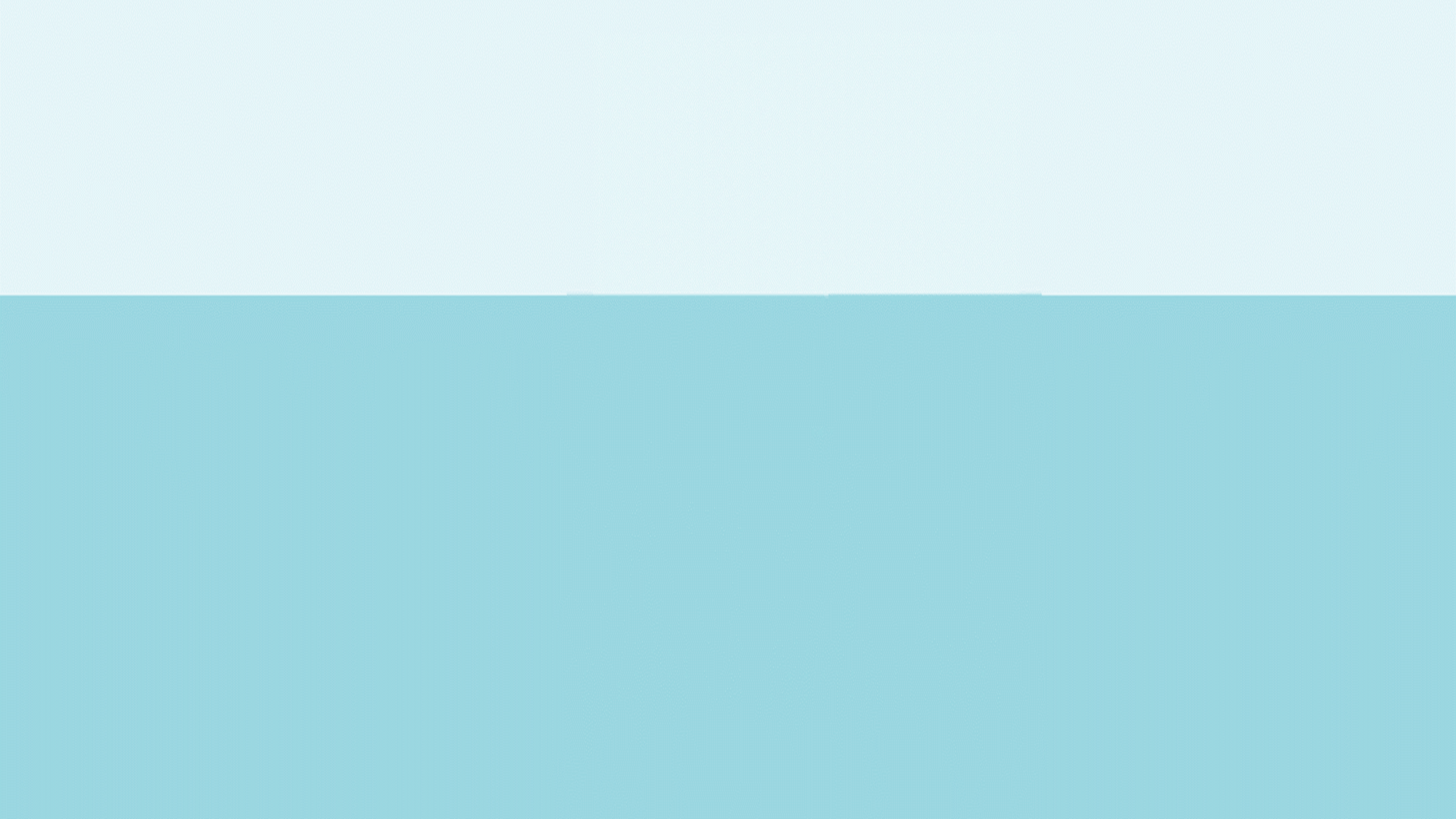 Tahapan Pengoperasian Purse Seine
4. Hauling (Penarikan Jaring)
Pengangkatan jaring: Jaring beserta ikan di dalamnya ditarik perlahan ke atas kapal.
Pemindahan ikan: Ikan-ikan yang sudah tertangkap dipindahkan ke tempat penyimpanan di kapal.
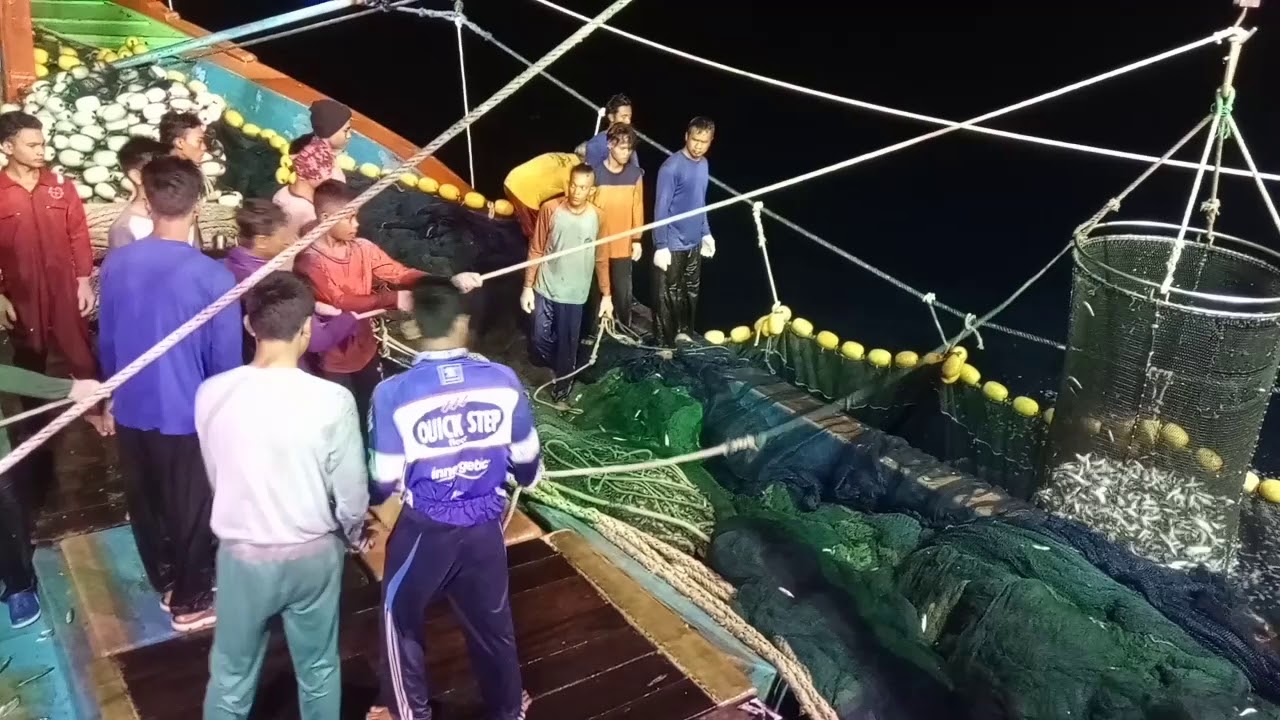 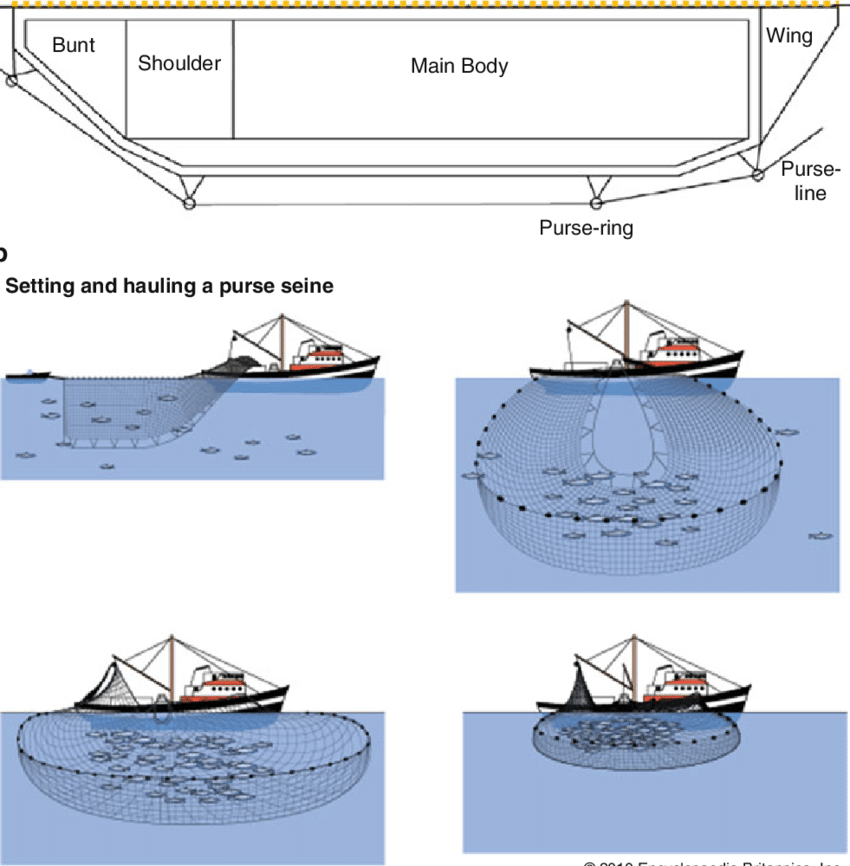 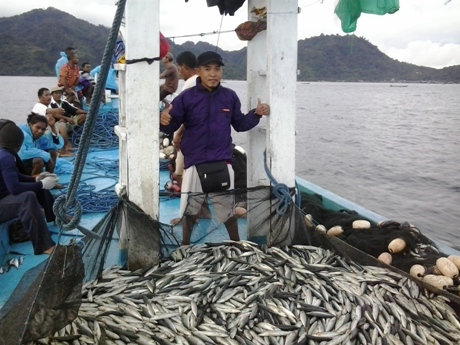 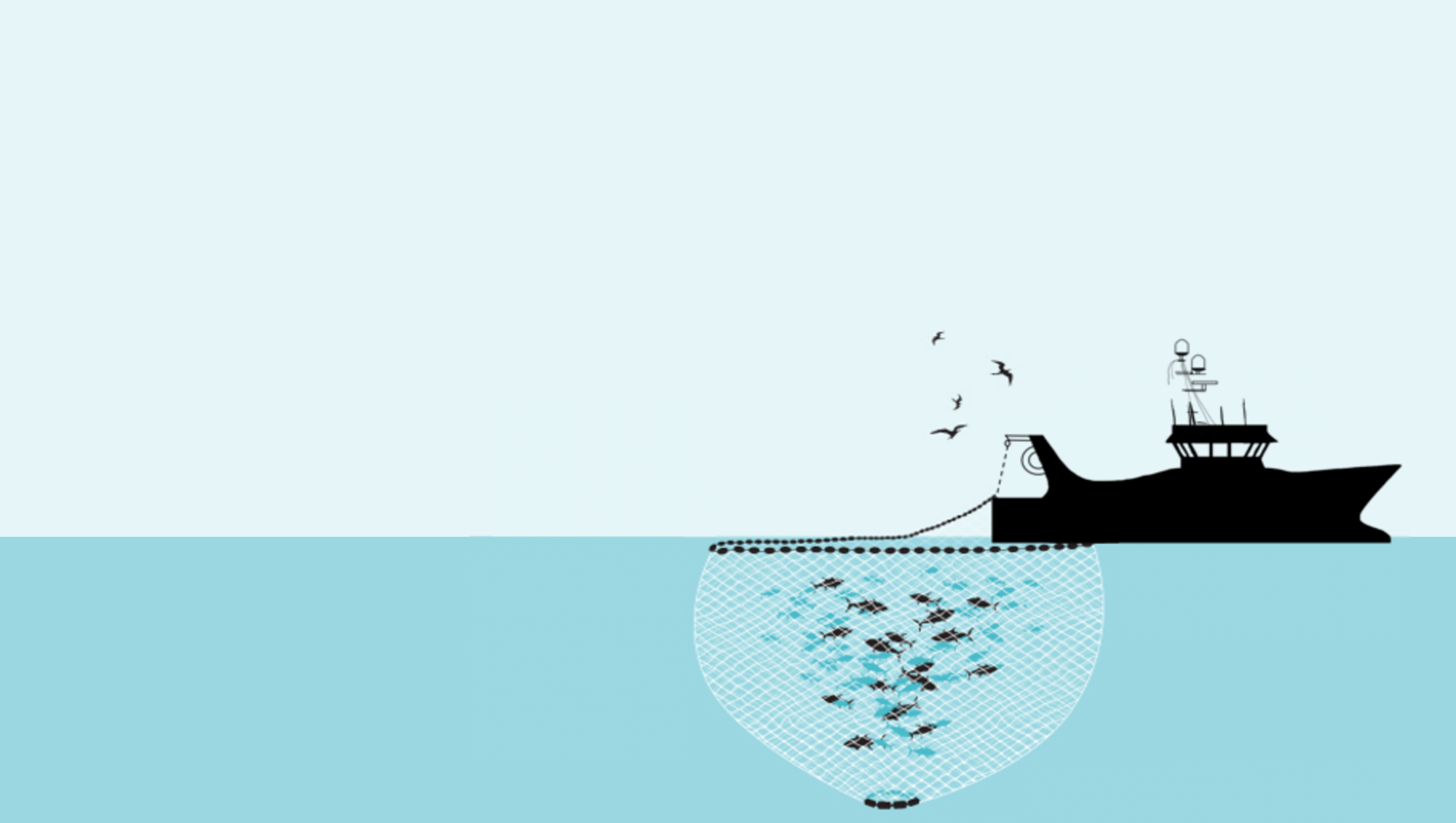 JENIS HASIL TANGKAPANPURSE SEINE
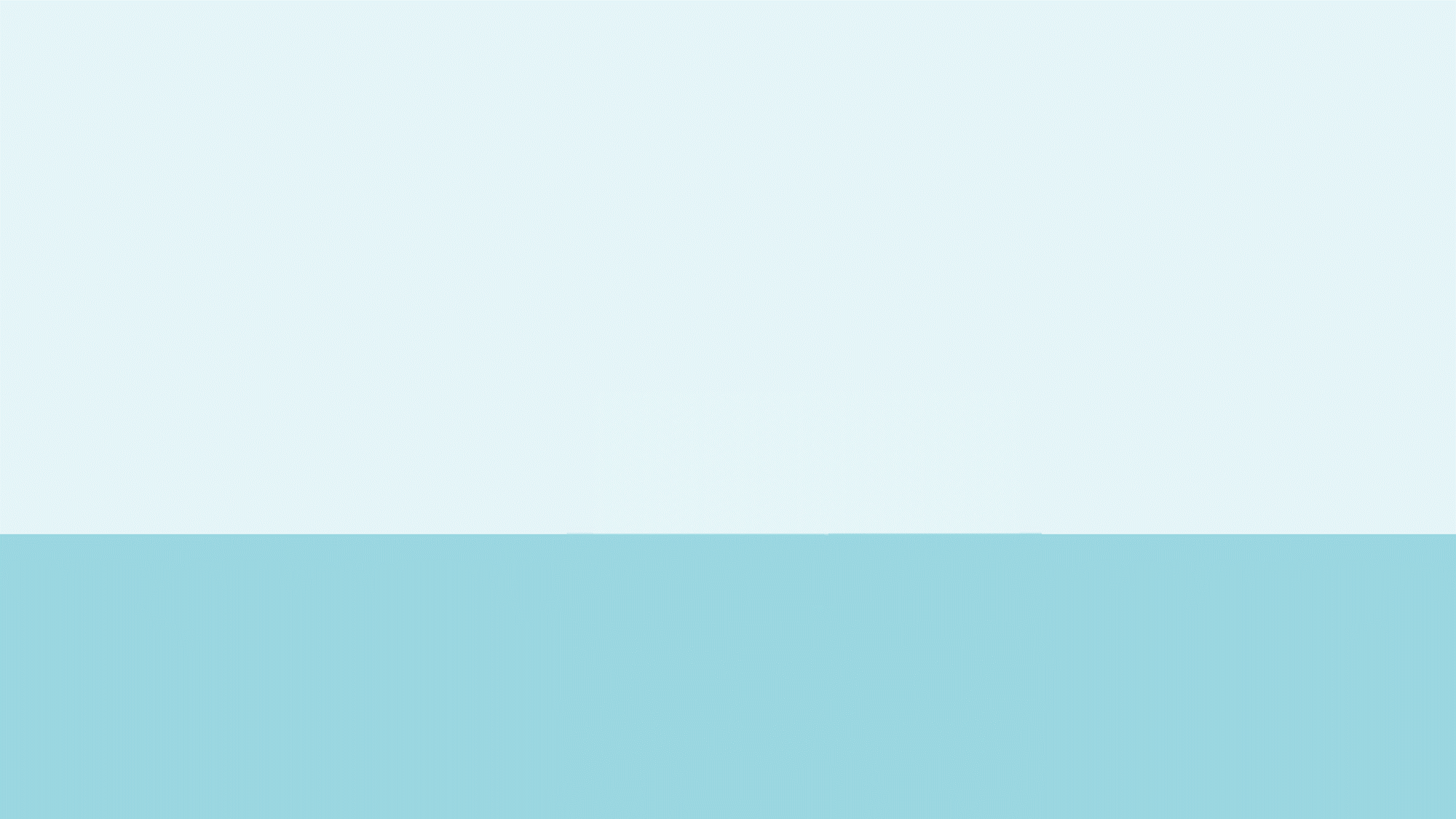 HASIL TANGKAPAN PURSE SEIN
Ikan yang menjadi tujuan penangkapan purse seine adalah ikan-ikan pelagis membentuk shoal (gerombolan) di permukaan laut. Beberapa jenis ikan hasil tangkapan Purse Sein yaitu sebagai berikut:
1. Madidihang (Yellowfin tuna)
2. Tuna mata besar (Bigeye tuna)
3. Cakalang (Skipjack tuna)
4. Ikan layaran/Jangilus (Indo-Pacific sailfish)
5. Tongkol krai (Frigate tuna)
6. Tongkol como (Kawa-kawa/ Eastern little tuna)
7. Tenggiri (Narrow-barred Spanish mackerel)
8. Layang/Benggol (Indian scad)
9. Selar kuning (Yellowstripe scad)
10. Sunglir (Rainbow runner)
11. Kuwe (Bigeye trevally)
12. Tetengkek (Torpedo scad)
13. Layang deles (Shortfin scad)
14. Teri (Anchovies)
15. Japuh (Rainbow sardine)
16. Tembang (Goldstripe sardinella), dll.
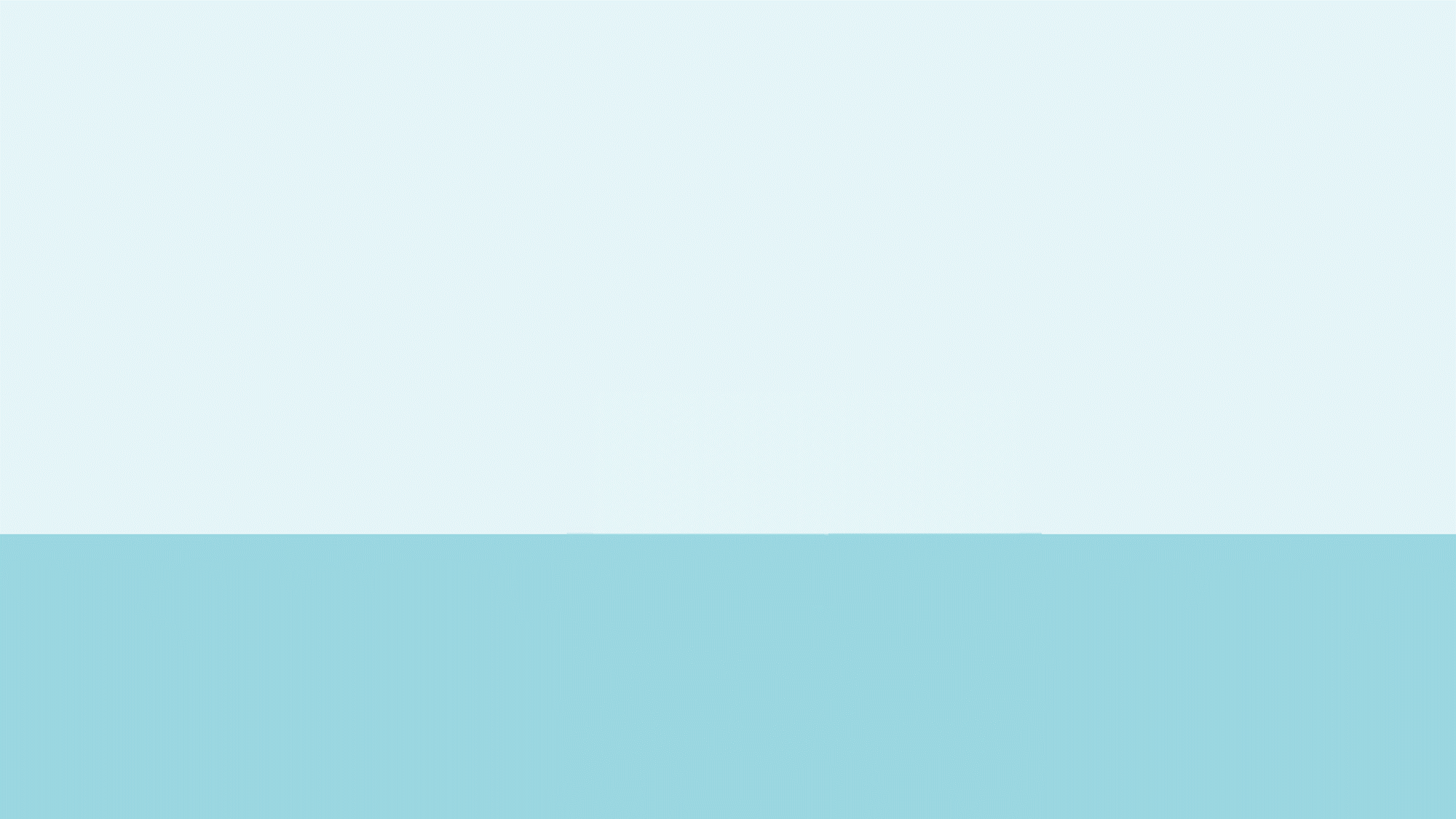 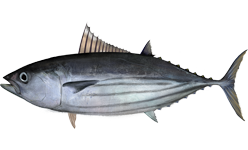 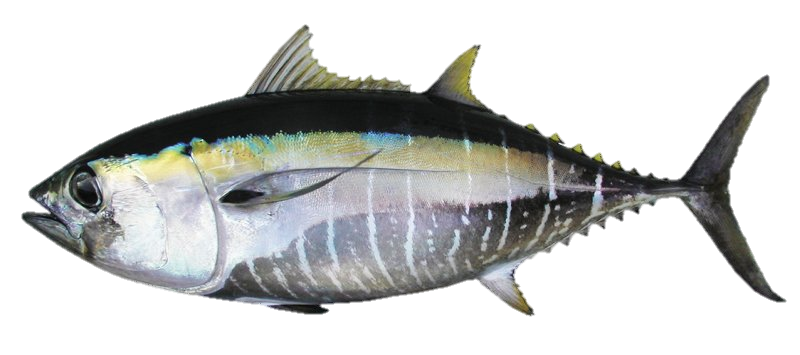 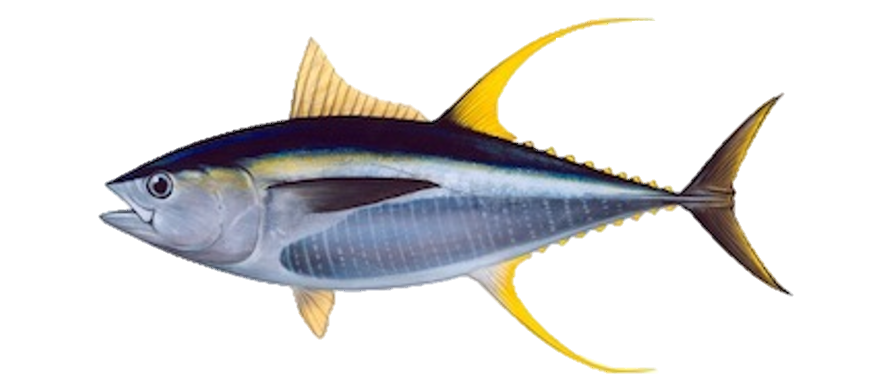 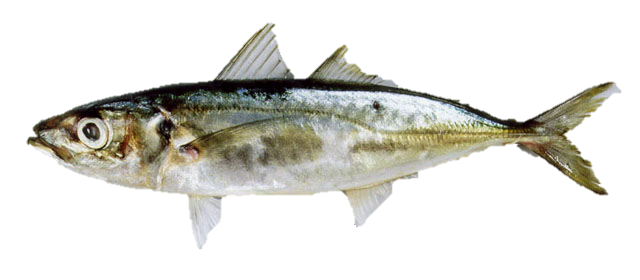 Cakalang
Layang
Tuna Mata Besar
Tuna Sirip Kuning
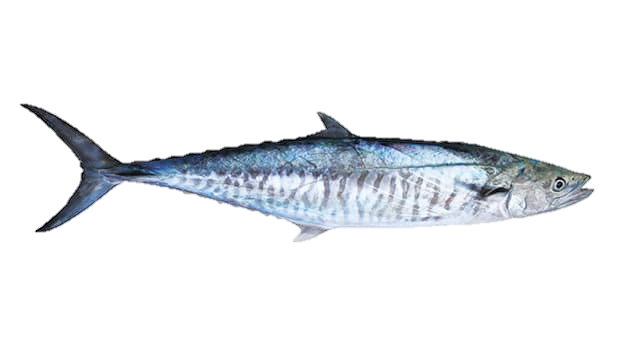 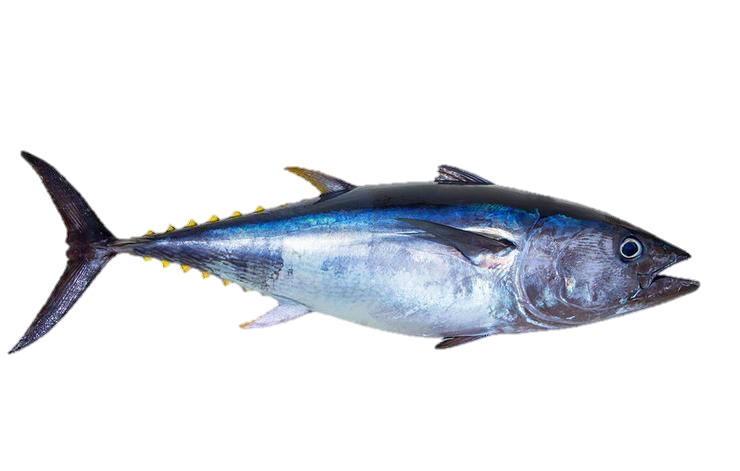 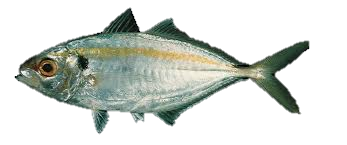 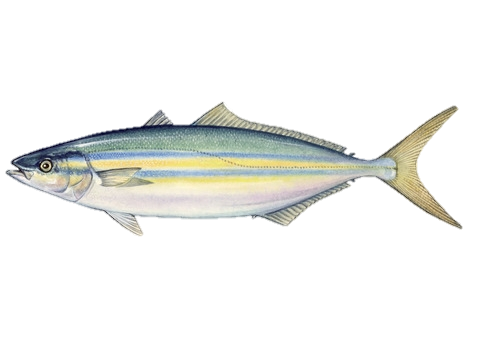 Selar Kuning
Tenggiri
Sunglir
Tongkol
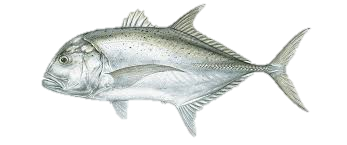 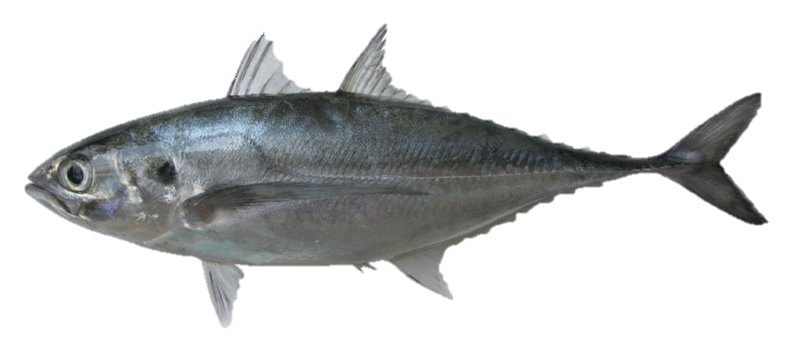 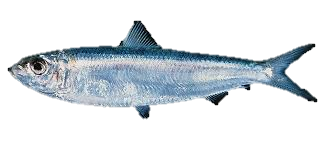 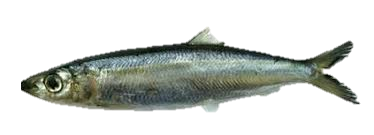 Japuh
Tembang
Tetengkek
Kuwe
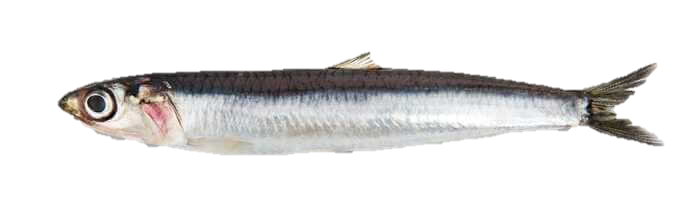 Teri
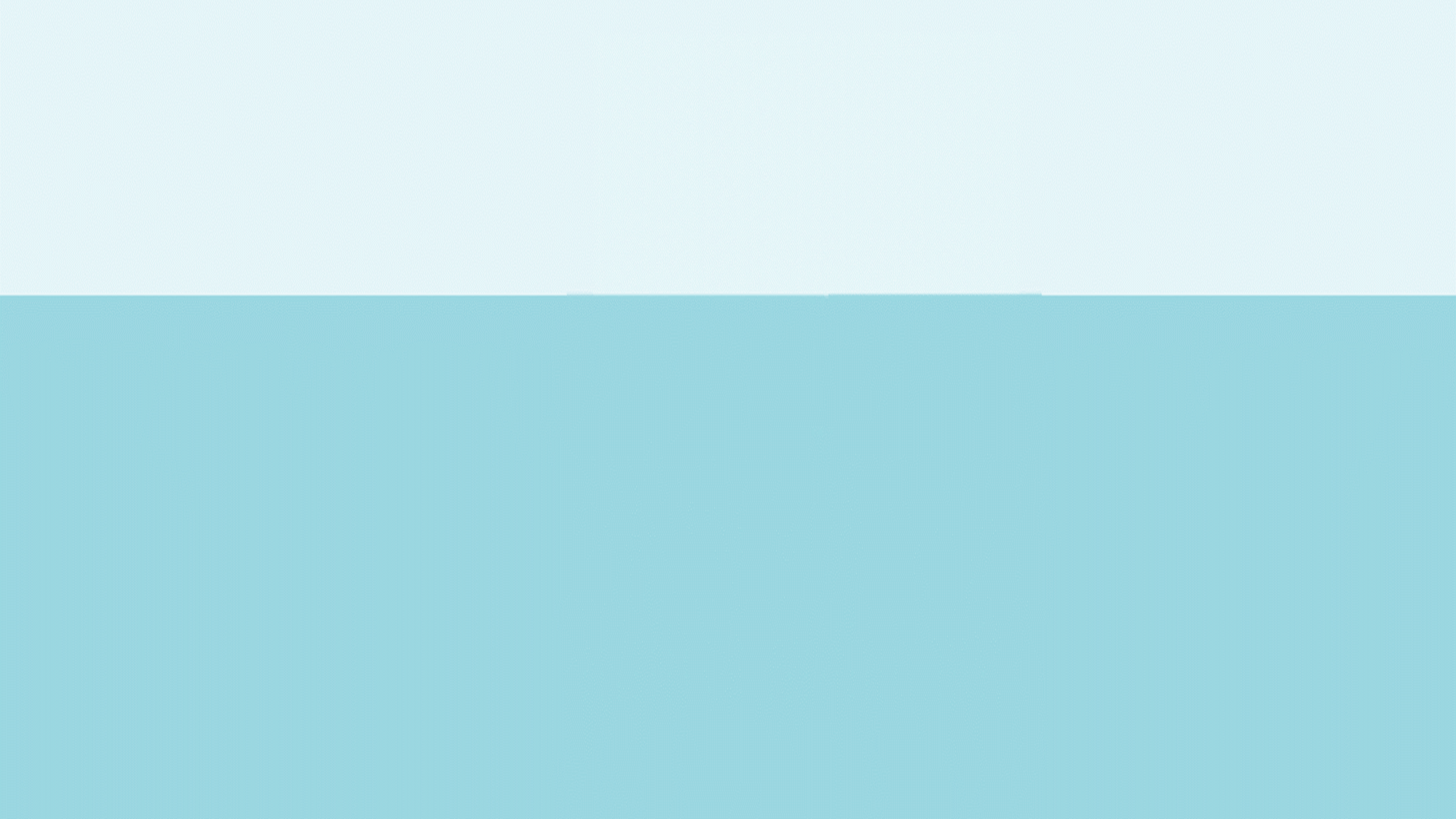 Referensi
Subani, W. dan HR. Barus. 1989. Alat Penangkapan Ikan dan Udang Laut di Indonesia. Jurnal penelitian Perikanan Laut Vol. II No. 2 Jakarta : Balai Riset Perikanan Laut. Departemen Kelautan dan Perikanan.
Sadhori. 1984. Teknik Penagkapan Ikan. Angkasa Bandung Jakarta
Sudirman., dan A. Mallawa. 2012. Teknik Penangkapan Ikan. Edisi Revisi 2012. Penerbit Rineka Cipta, Jakarta. 211 hal.
Rahardjo, B., 1978. Suatu Studi Pendahuluan tentang Hidrodinamika dari Purse Seine. Karya Ilmiah. Institut Pertanian Bogor. Fakultas Perikanan. 114 hal.
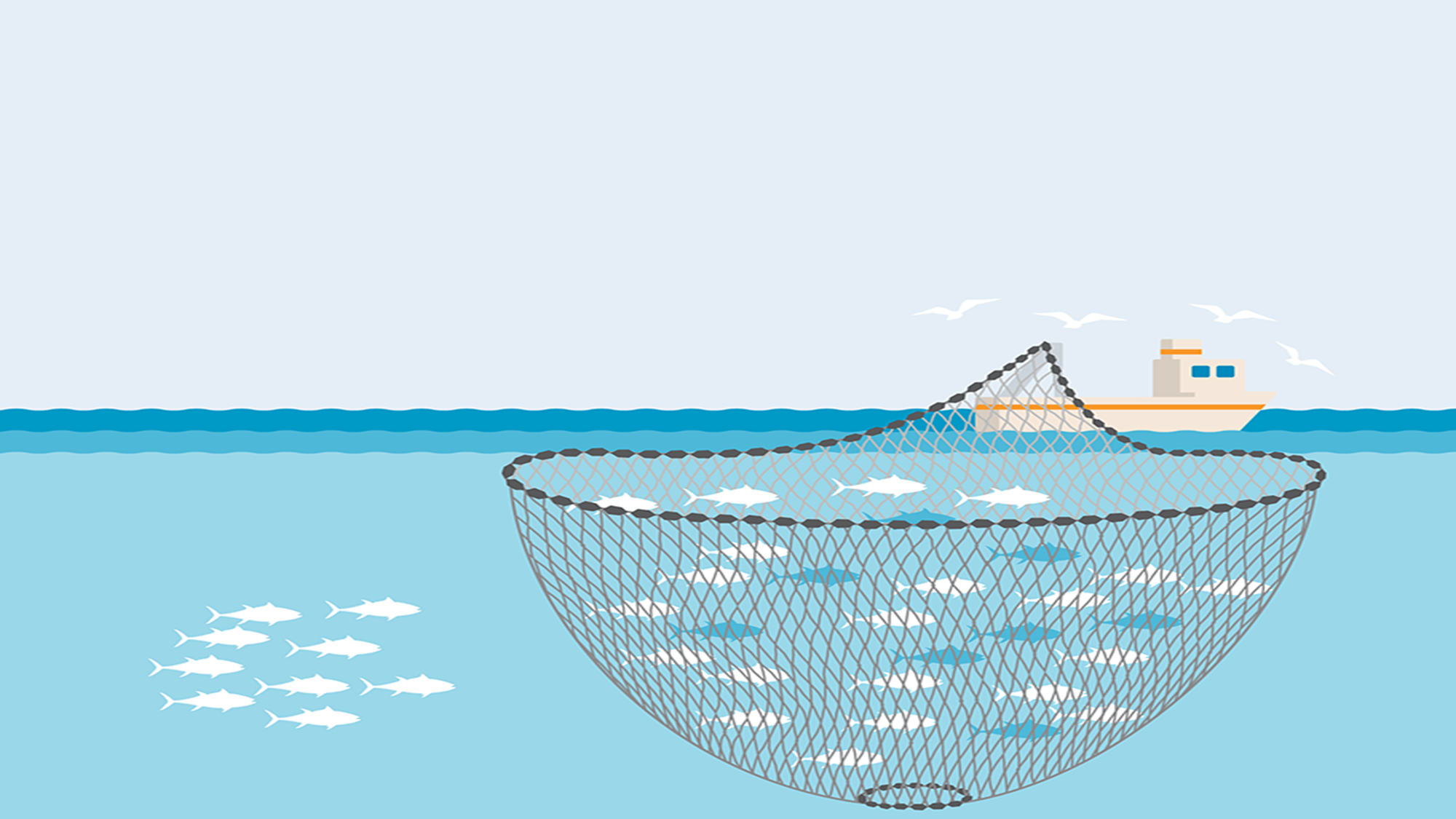 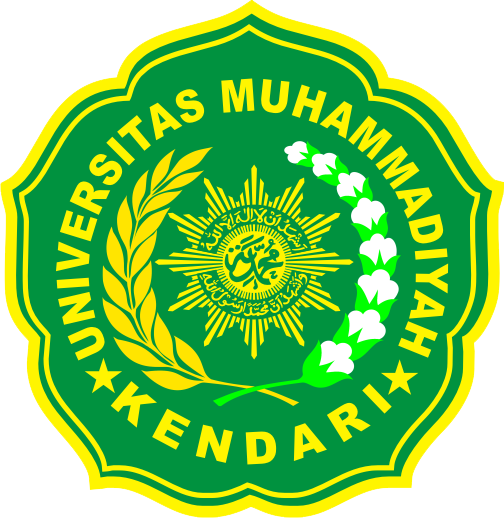 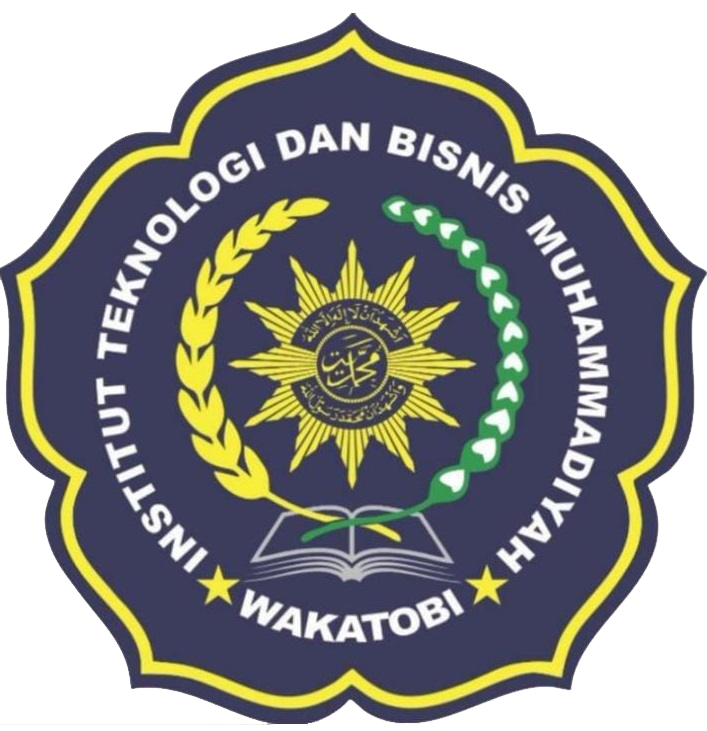 TERIMA KASIH